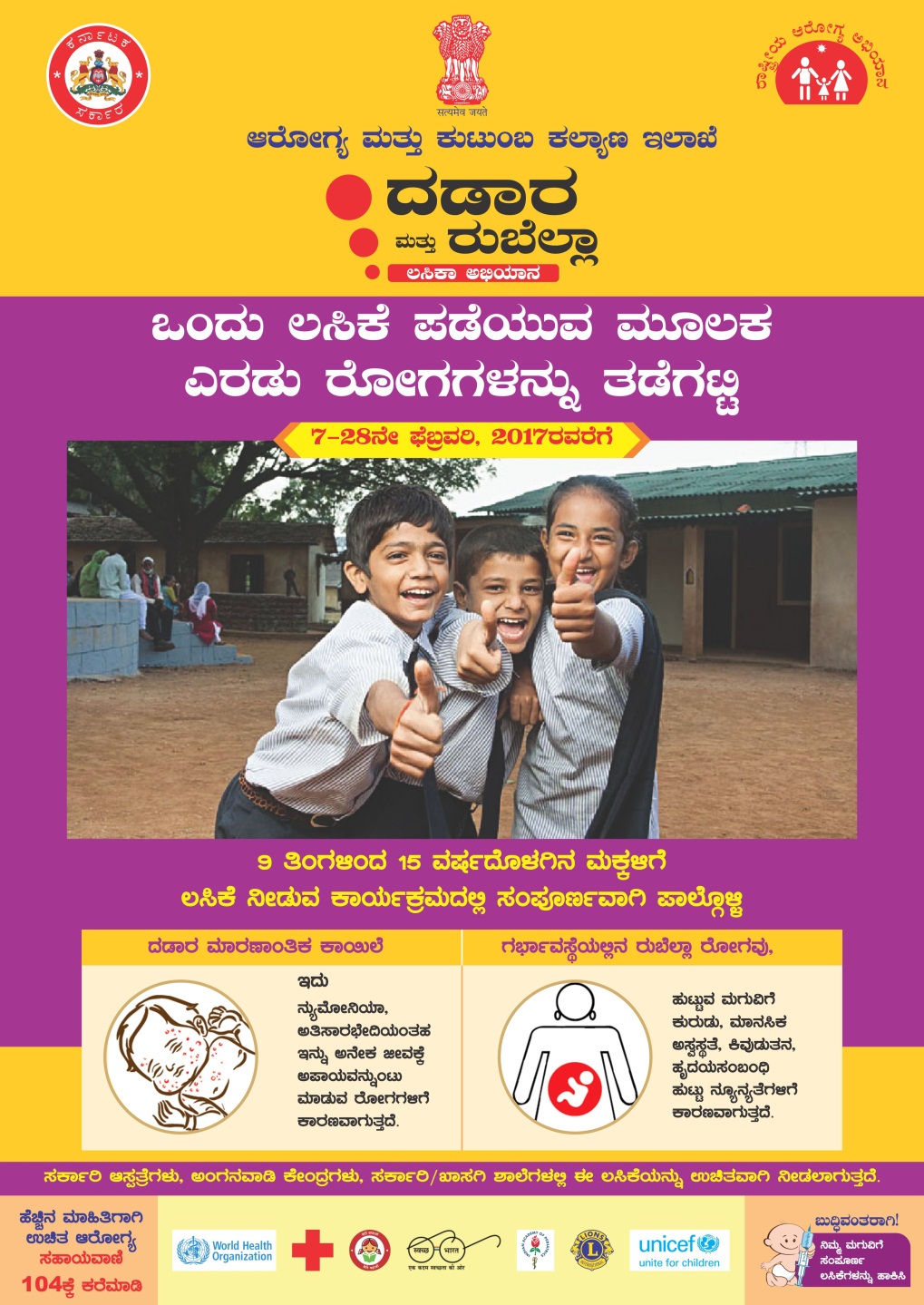 Overcoming vaccine hesitancy in MR campaignKarnataka(7th February to 19th March 2017)
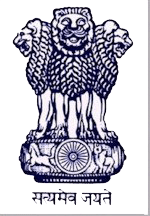 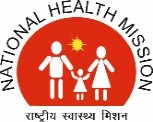 Measles-Rubella  Vaccination Campaign February 2017 Karnataka
MR campaign: Vaccination strategy
Target age group: 9 months  to  <15 years
To cover one school in one day; one village in one day 

Average Campaign duration: ~ 3+ 1 weeks =  ~16-20  working days
1st  week: School based campaign 
2nd and 3rd  weeks: Community based campaign
4th week: sweeping activity

National MR vaccine Launch in Bangalore on 5th February 2017
Target Children = 160,32,635
State Achievement = 158,45,040 (98.83%)
Measles-Rubella  Vaccination Campaign February 2017 Karnataka
Challenges:  Vaccine Hesitancy
Large private schools not allowing vaccination in schools

Rumours from Tamilnadu and Kerala that MR vaccine causes adverse reactions - rumour of MR causing infertility, Correlation between MR and autism etc.

Community resistance from Muslim minority community leading to Schools and madrasas refusals

Some Private practitioners advocated against MR campaign citing their clients have received 3 doses of MMR
Measles-Rubella  Vaccination Campaign February 2017 Karnataka
Innovative Communication Strategies
Big FM radio channel roped in as official radio partner

Radio Jockey along with team of experts- Health department, Unicef and WHO addressed concerns of parents and teachers in prominent large schools.

Expert’s interaction and motivational messages by teachers and students aired live on radio

Motivated other large chain of schools to come forward for MR vaccination clearing many of their apprehensions and hesitancy
Measles-Rubella  Vaccination Campaign February 2017 Karnataka
MR campaign awareness for schools ChildrenPrincipal Secretary- HFW with RJ team along with District DIO, Unicef and WHO
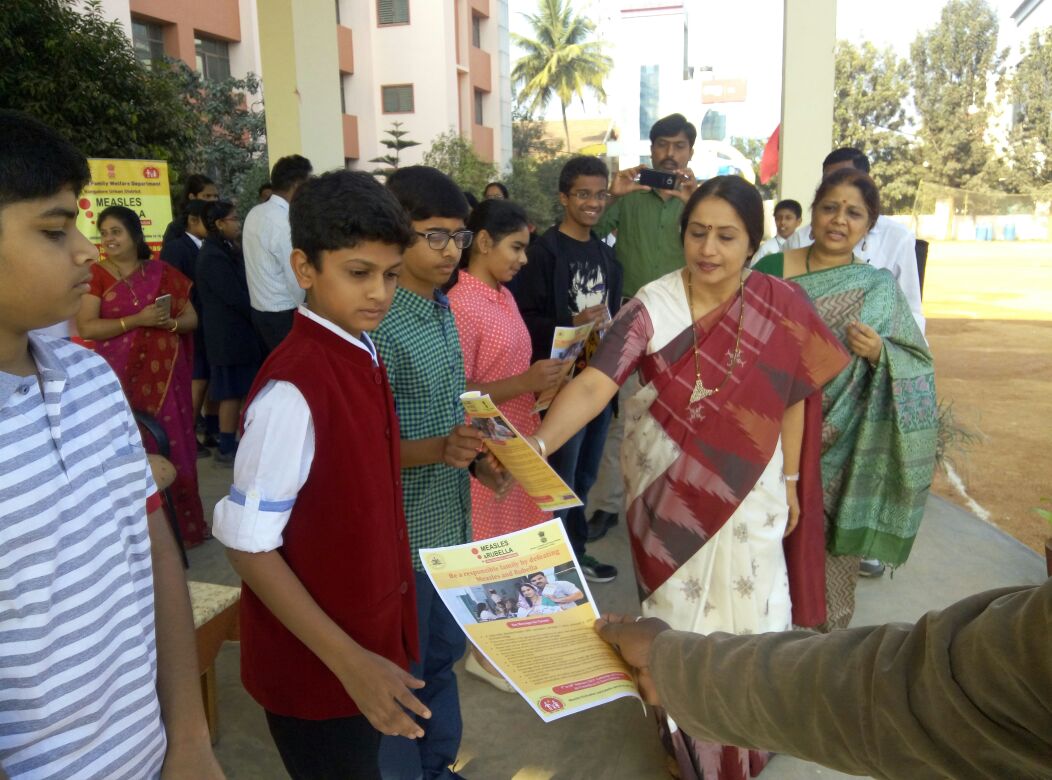 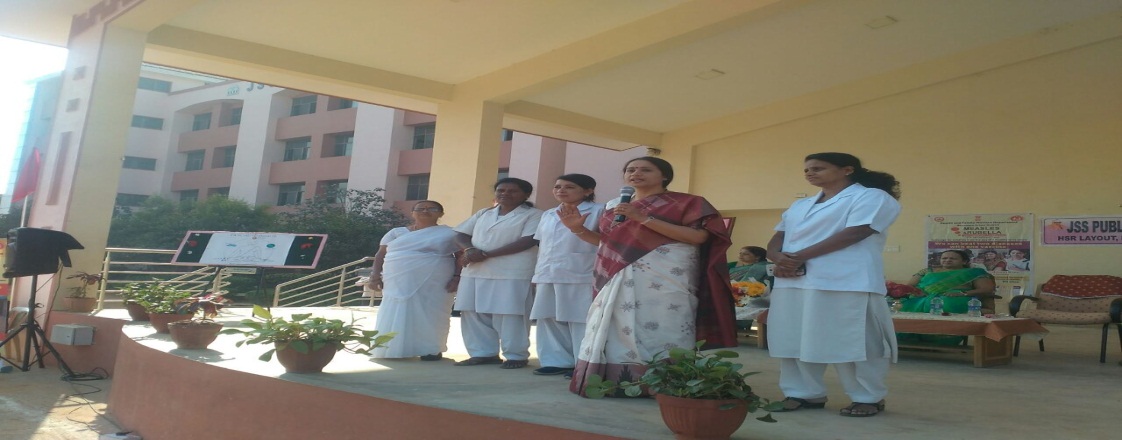 Measles-Rubella  Vaccination Campaign February 2017 Karnataka
MR campaign awareness at Reluctant schools by BIG FM RJs
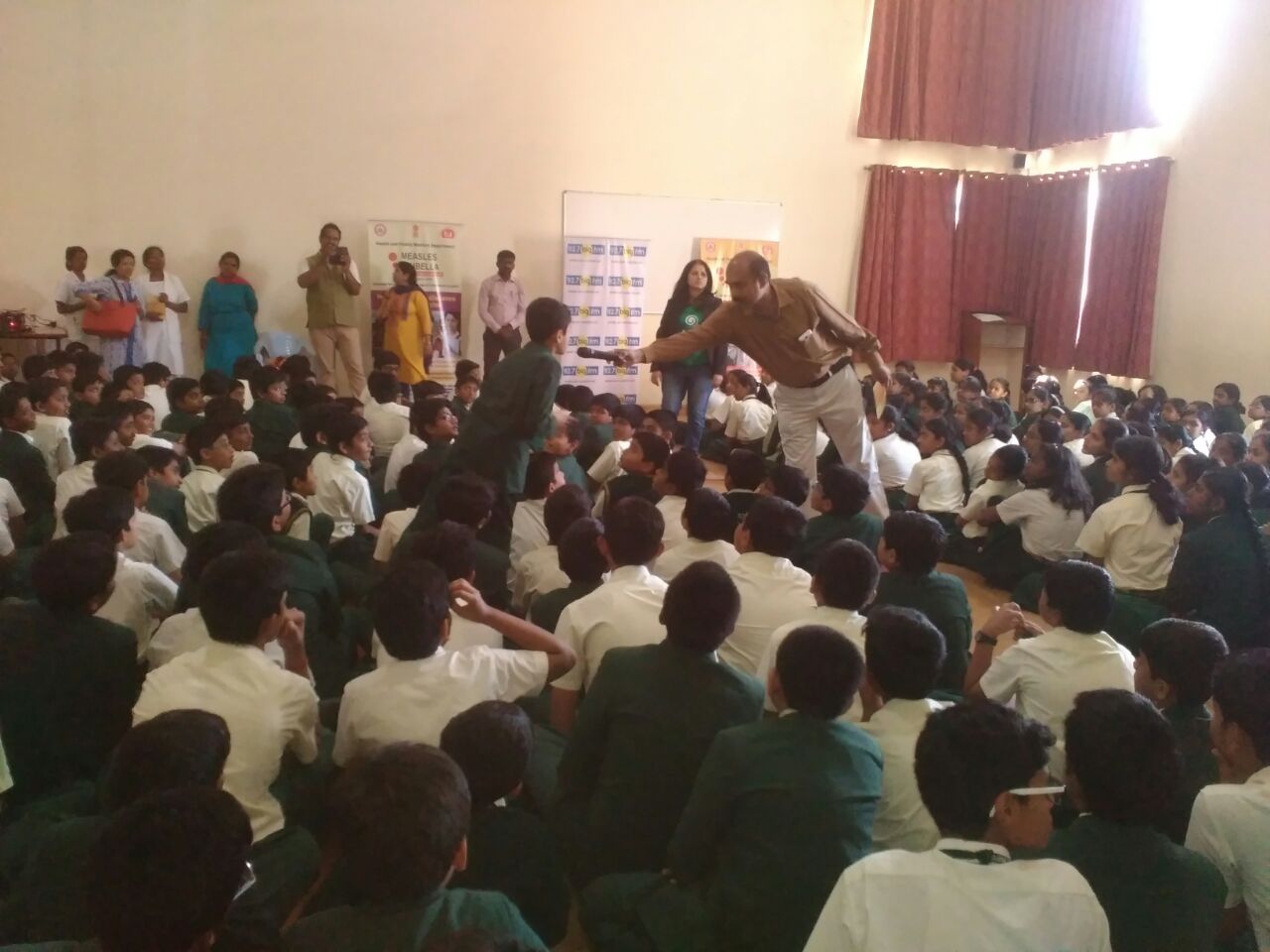 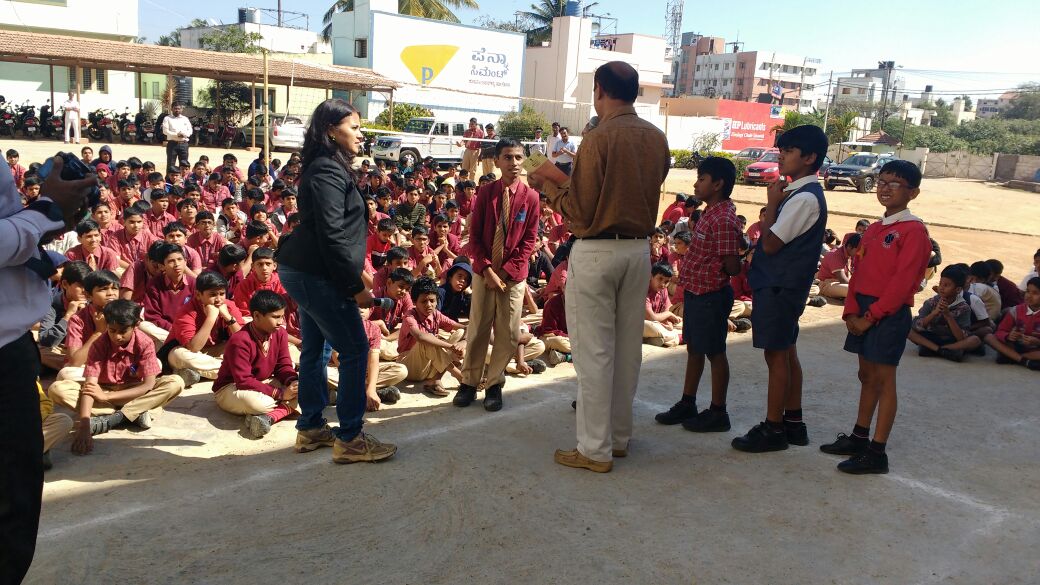 Chaitanya  School
BGS Nobel School
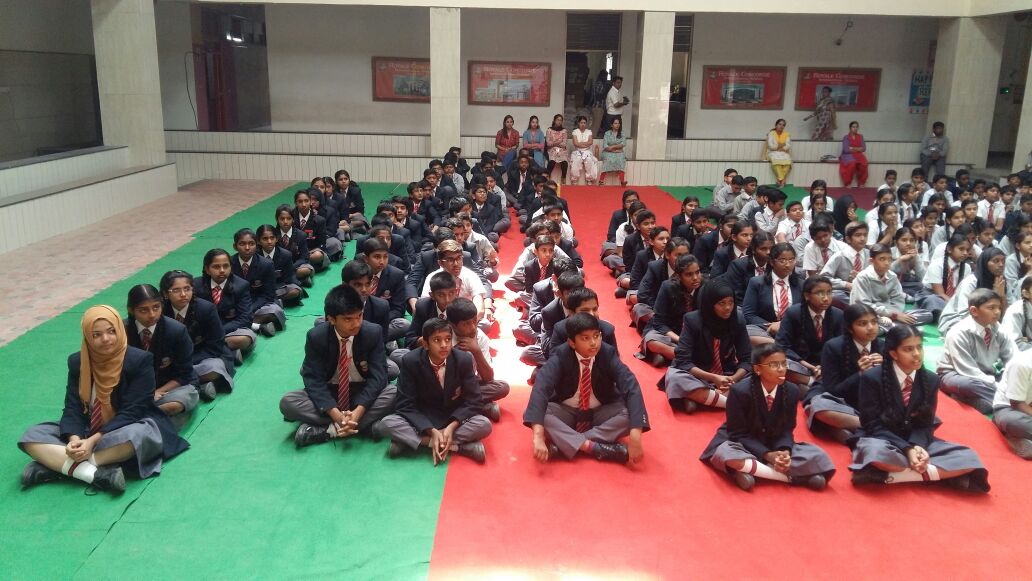 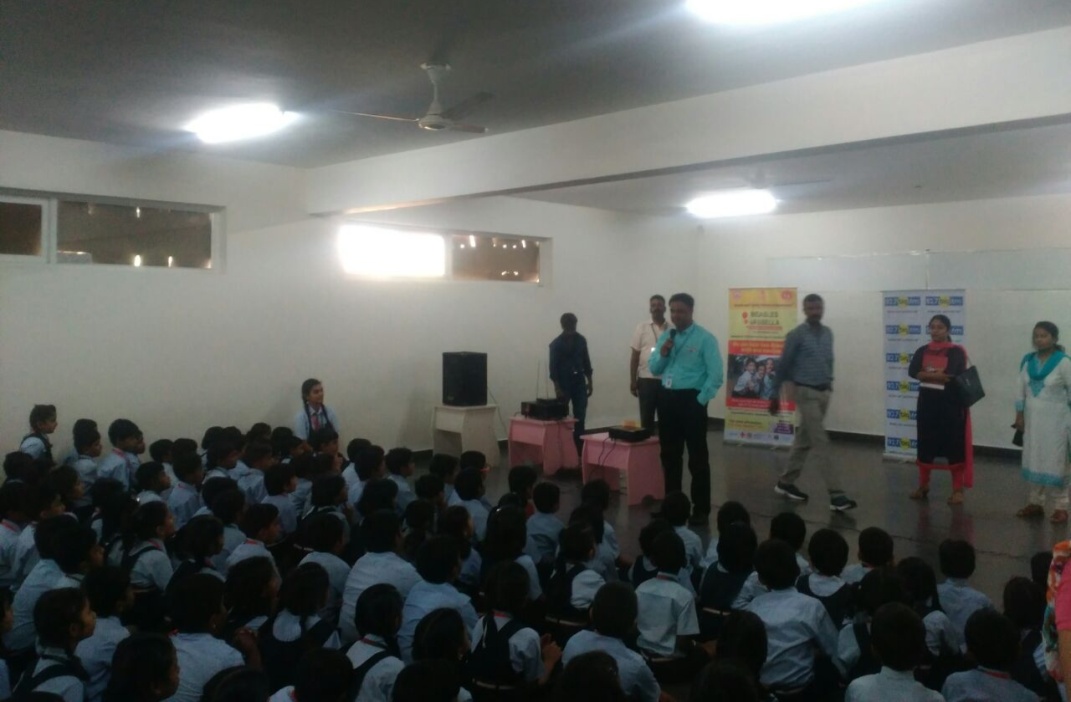 At Mysore
Thathva School
Measles-Rubella  Vaccination Campaign February 2017 Karnataka
Programme Outcome
128 hesitant schools visited and all got convinced and many other schools too came forward for MR vaccination listening to live radio motivation. 

Yielded 100% positive results in three major cities of Karnataka- Bengaluru, Mysuru, and Mangalore. 

Implementing partners: Government of Karnataka, Big FM, Unicef, WHO

Financial Implications: Big FM sponsorship supported by Unicef and Government of Karnataka

Scalability: Feasible in all major cities where there will be challenge of large school hesitancy
Measles-Rubella  Vaccination Campaign February 2017 Karnataka
Innovation: State Media Whatsapp Group
Whatsapp group consisting of all major health reporters in the state and moderated by JD-IEC along with  Principal Secretary-HFW, MD-NHM and Commssioner-HFW

Sent out positive messages and latest information updates regarding campaign

Queries on all rumours answered timely to media from the health department avoiding negative rumours to spread

Financial implication: Nil

Programmatic outcome- helps avoid hesitancy by timely addressing media concerns through proper communication
Measles-Rubella  Vaccination Campaign February 2017 Karnataka
Video  Appeals from Celebrities, Medical Fraternity, Scientists & Religious Leaders
Measles-Rubella  Vaccination Campaign February 2017 Karnataka
Dedicated facebook page and twitter handle Regular updates, answering questions of hesitant parents by experts,Facebook live chats with experts
Measles-Rubella  Vaccination Campaign February 2017 Karnataka
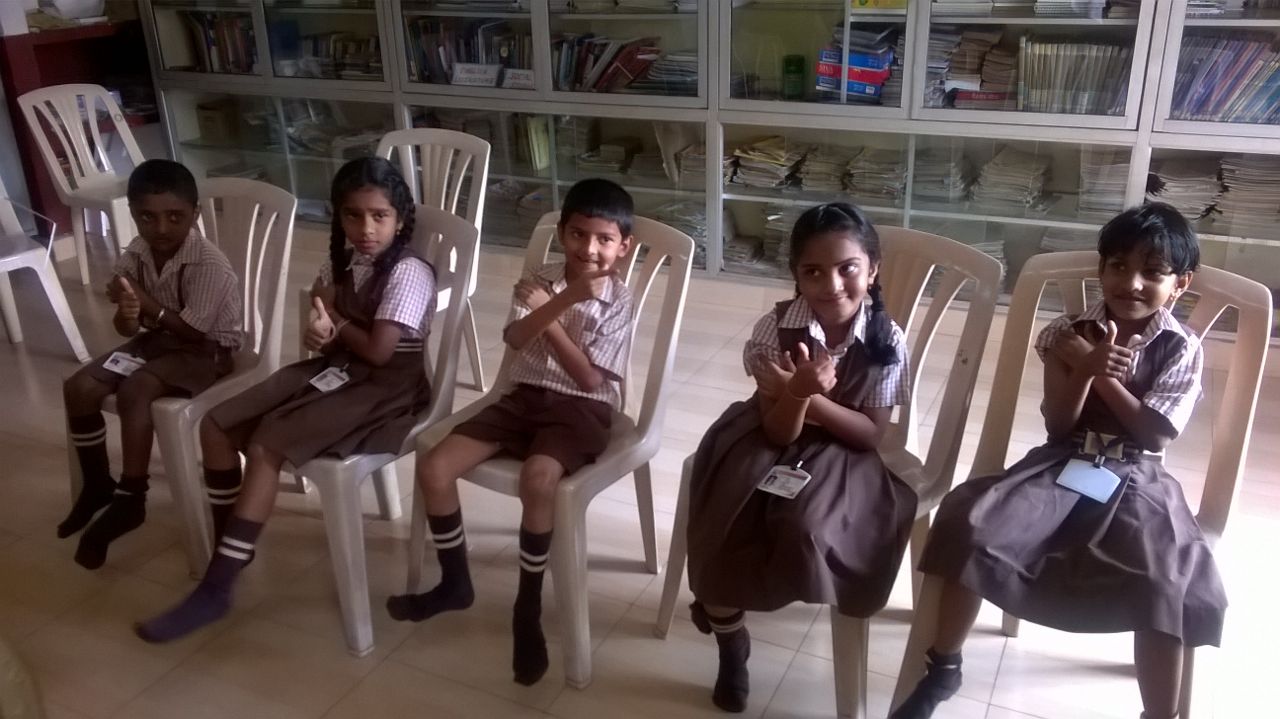 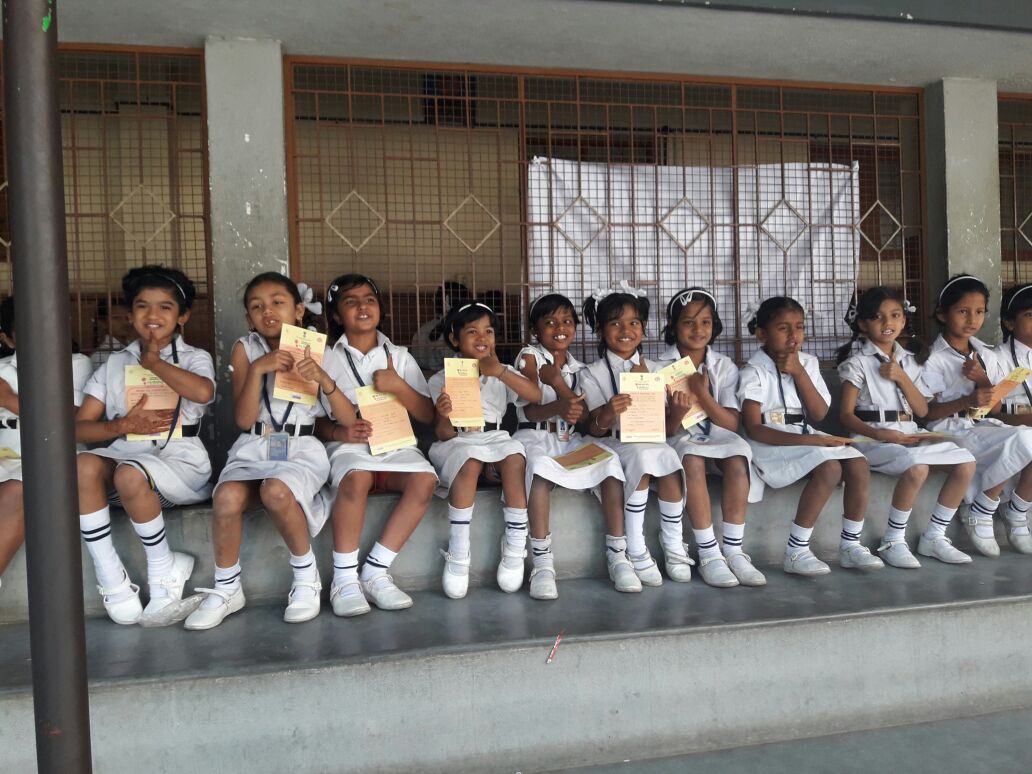 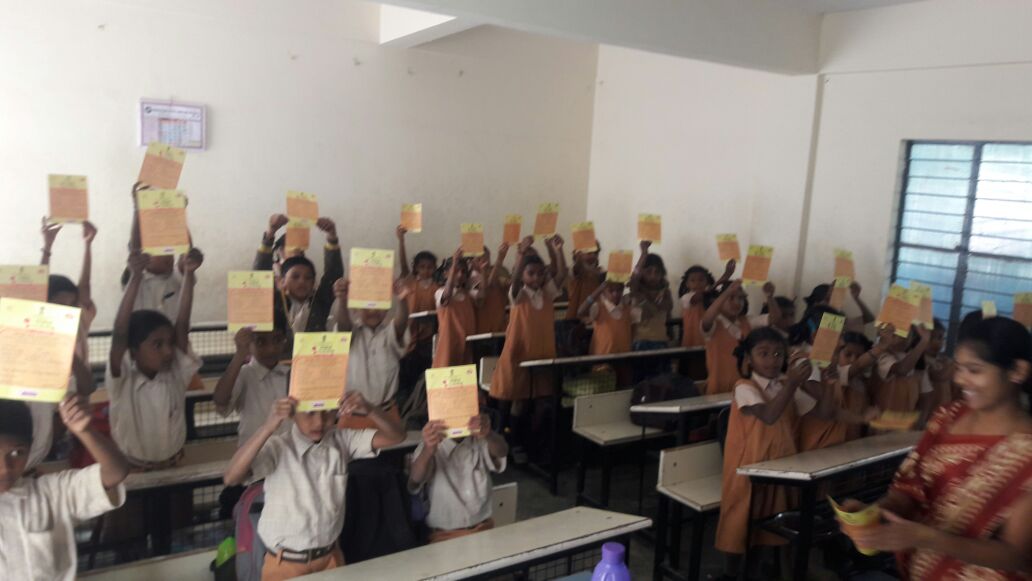 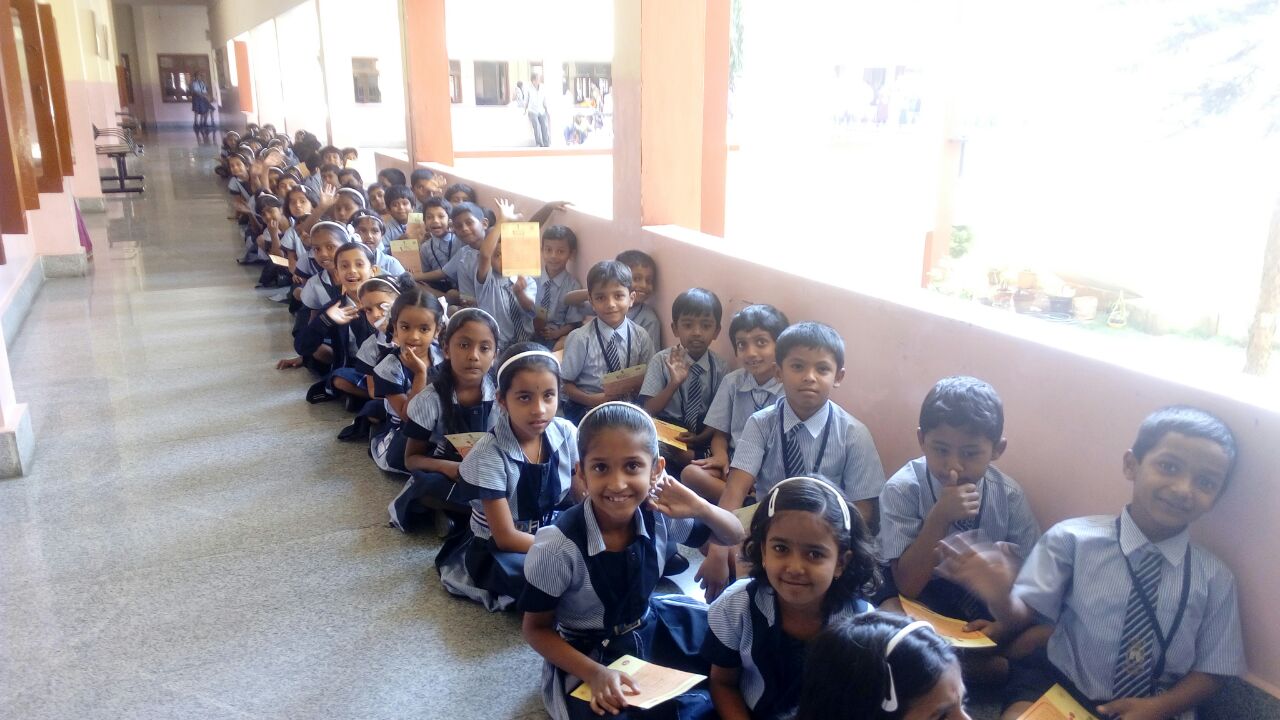 Thank you
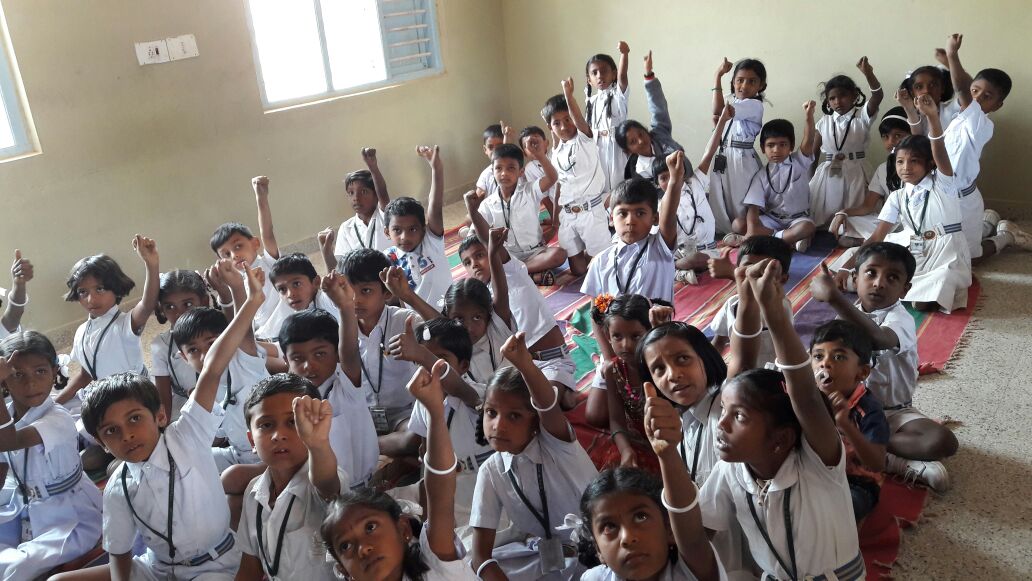 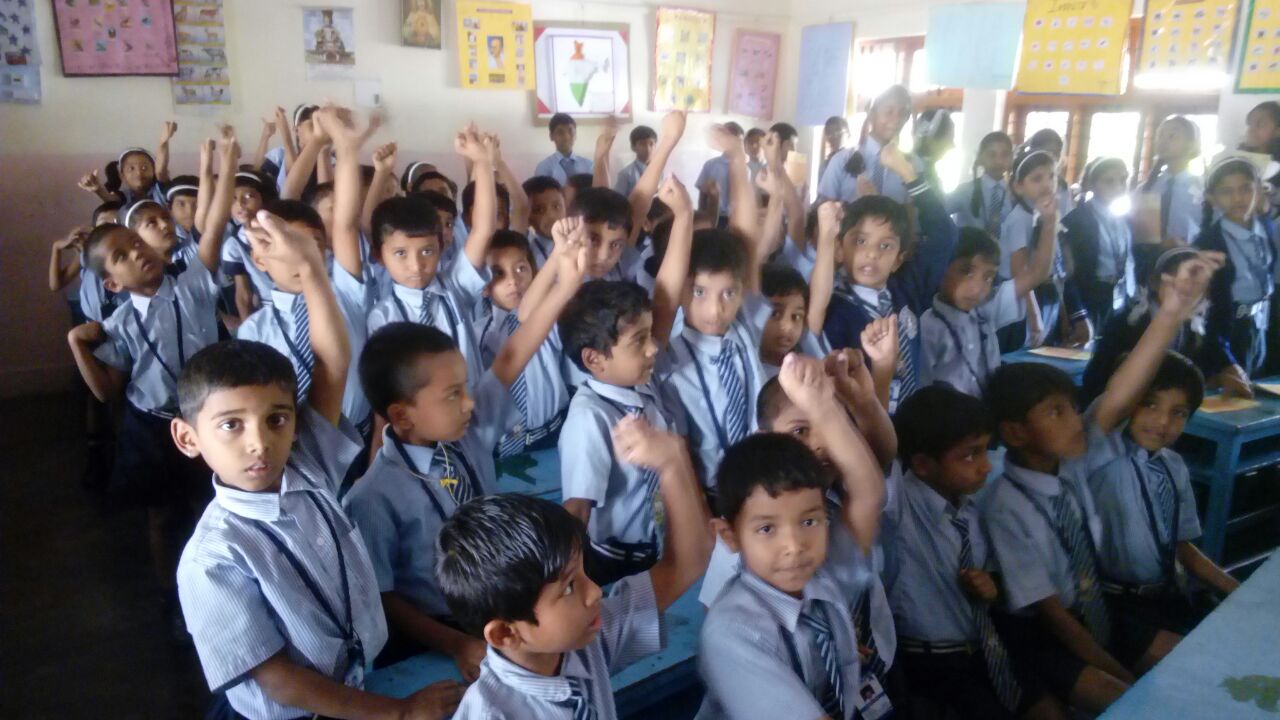 Other Innovations – MR Communication
Appeal from Chief Minister/ Health minister
Movie Theatres ad screening
Milk packets branded
Big FM School mobilization
India- England T20 match
Train announcements- stations and inside trains
Local cable channels across all districts
Folk artistes regional awareness events
Garbage van announcements
Posters/Banners/ Hoardings
Videos and audio messages, jingles from celebrities
Television- Ads, Panel discussions, live phone-in programs
Radio- Multiple channels
Metro stations
Bangalore Airport
Bus branding- Buses-outside, inside, tickets
Facebook/Twitter/You tube page
Newspapers ads- State and regional multiple languages
School Rallies
Measles-Rubella  Vaccination Campaign February 2017 Karnataka
Posters printed by private schools management association and circulated to all schools in association to support MR vaccination campaign
Communication through Private school management associations to address Private schools hesitancy

NO Cost Implication


Good & Positive programmatic outcome
Measles-Rubella  Vaccination Campaign February 2017 Karnataka
Awareness programs – Live Q & A with experts in Radio and TV Panel discussions
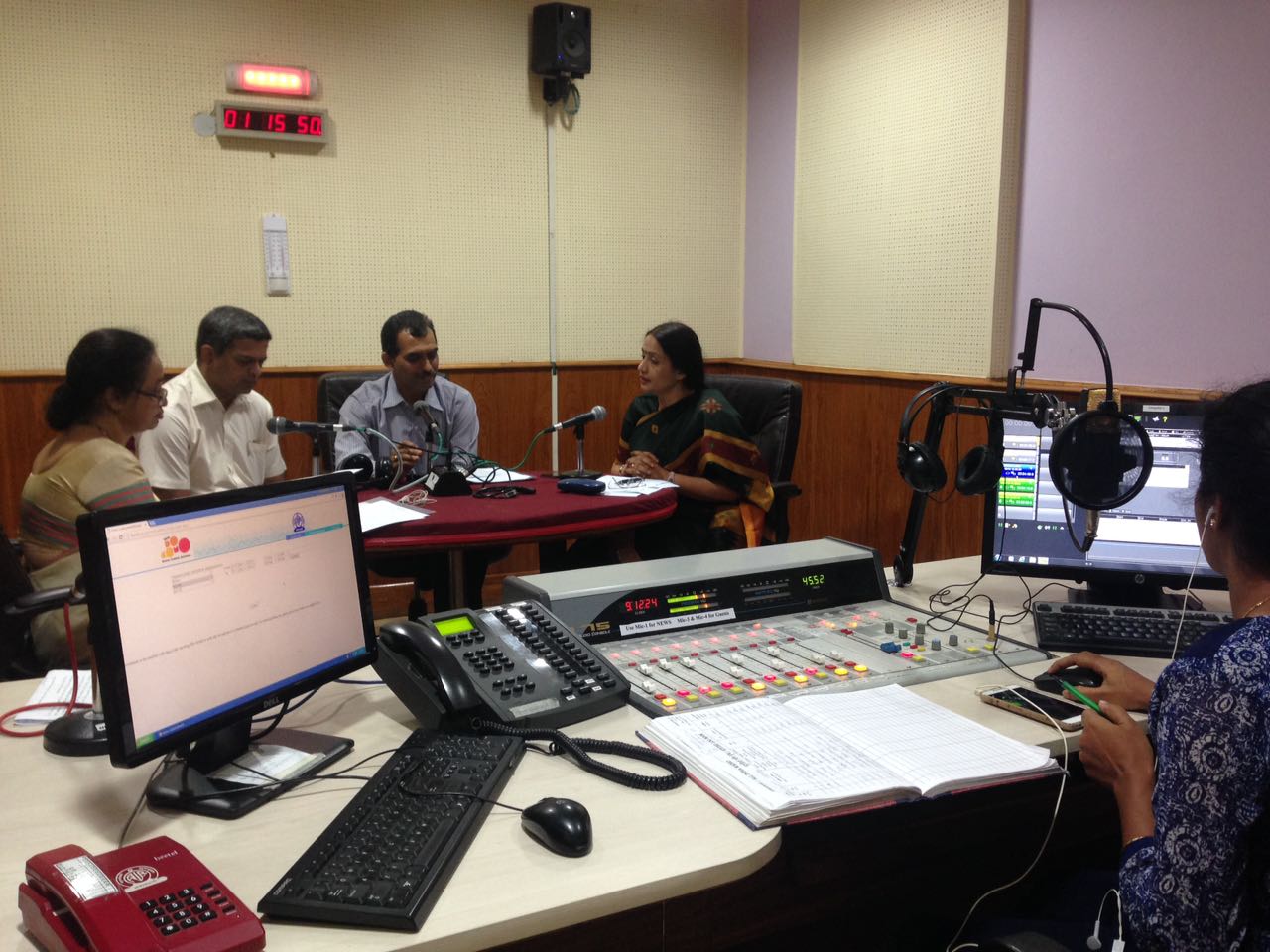 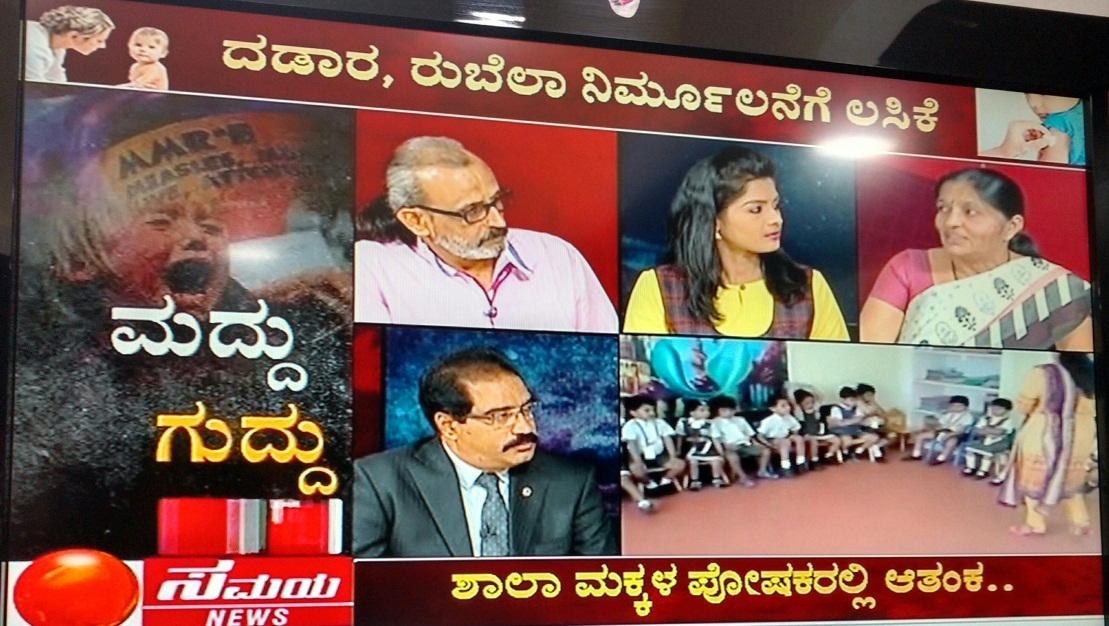 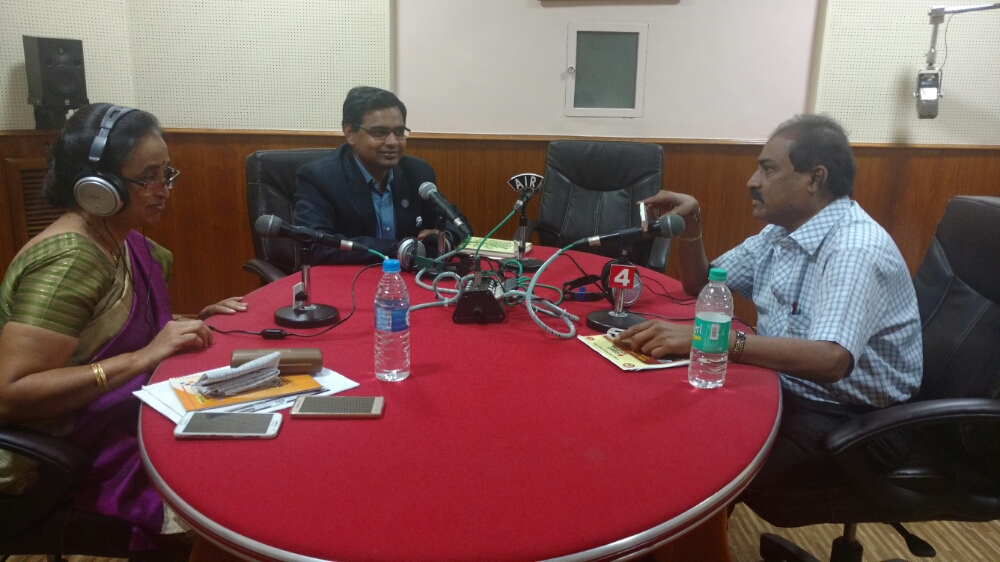 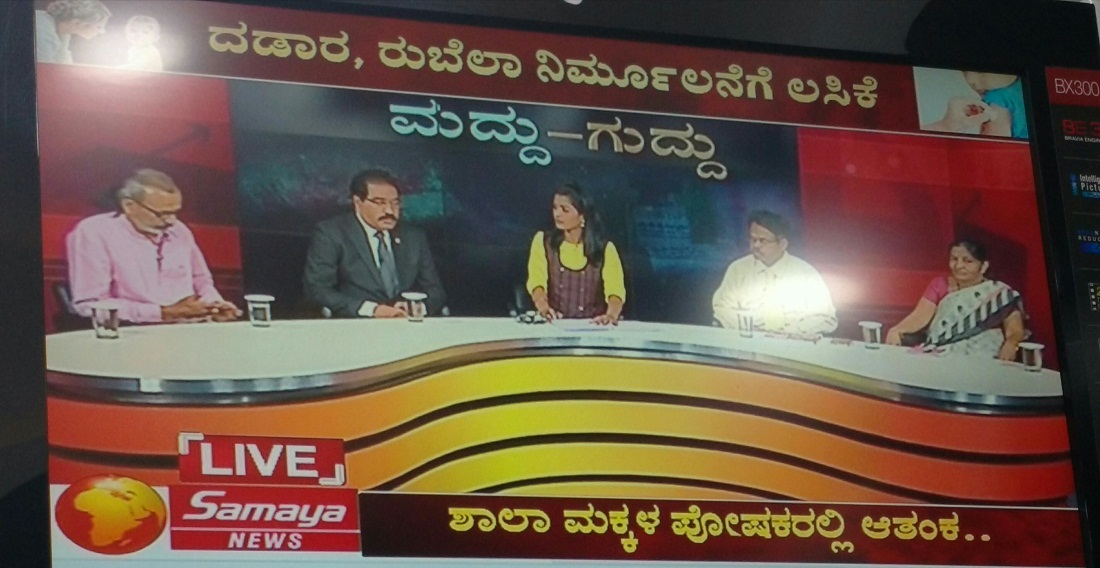 Measles-Rubella  Vaccination Campaign February 2017 Karnataka
Letter from State Wakf Board and Urdu Appeals
- Not to believe in Rumours
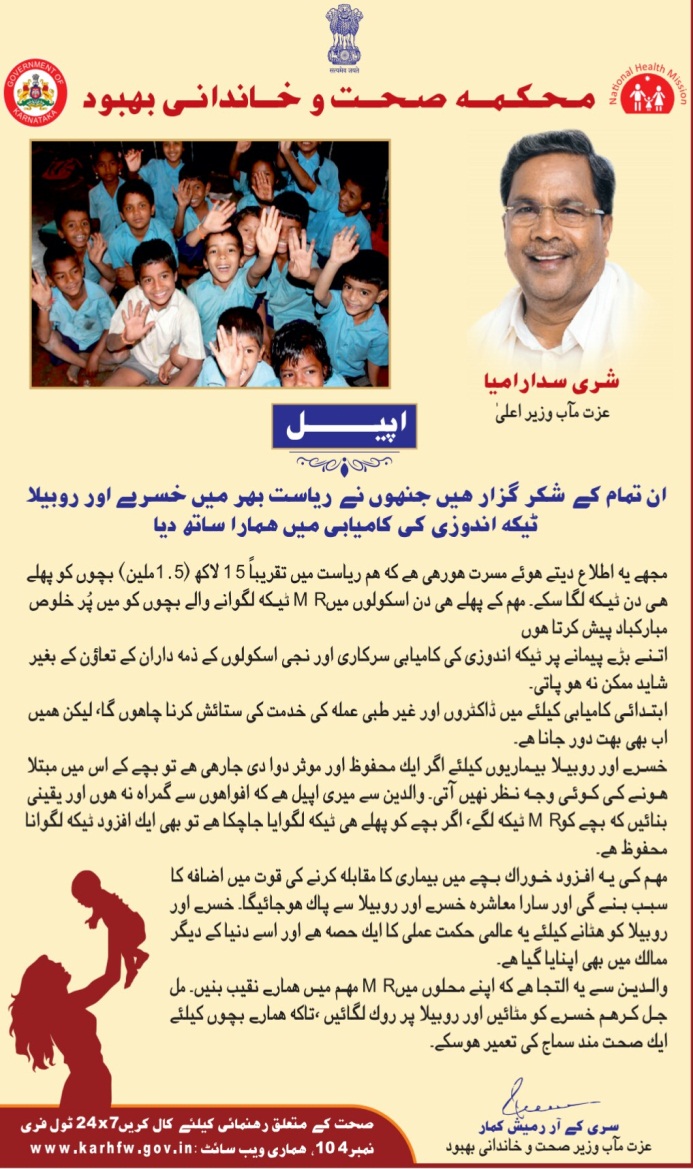 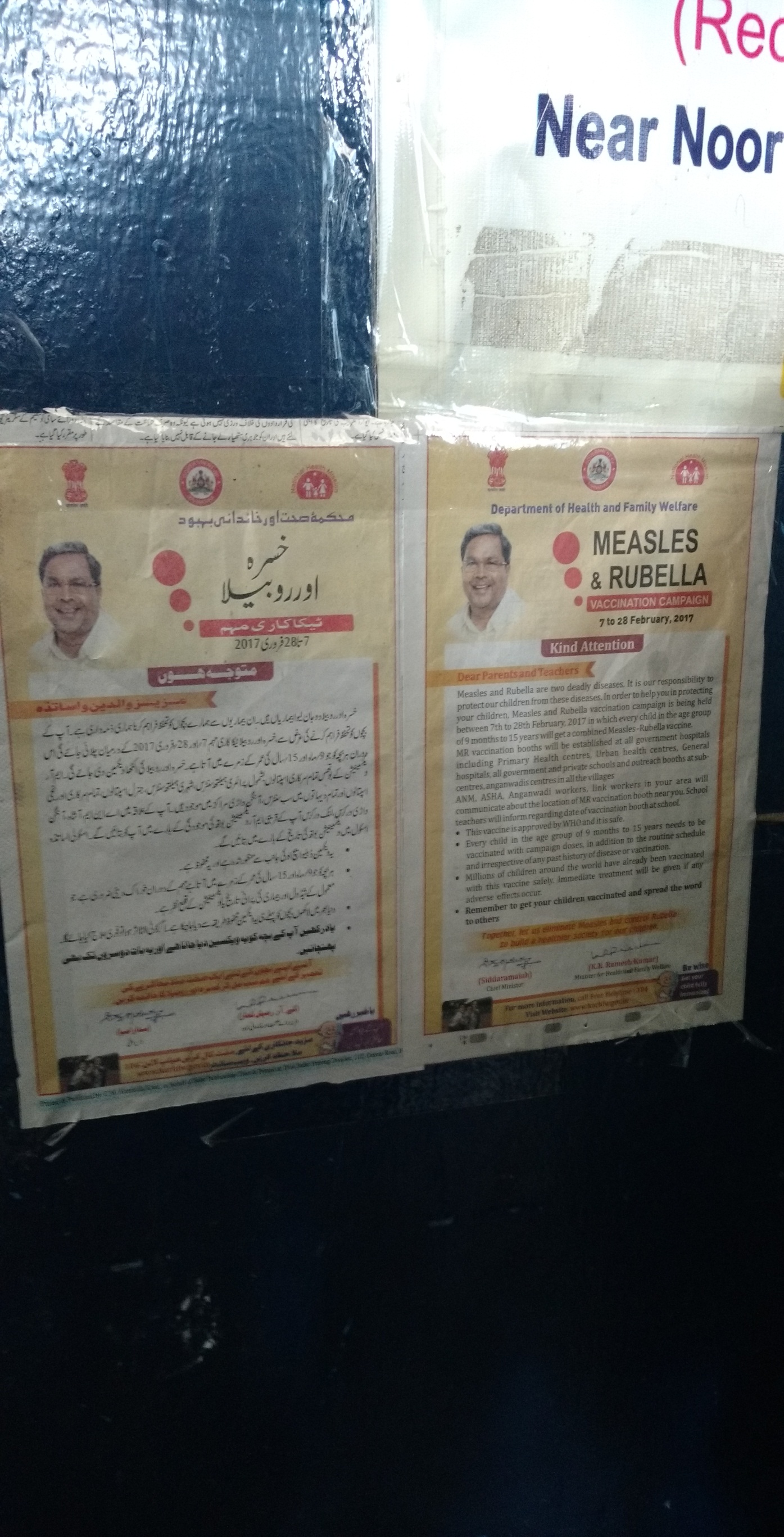 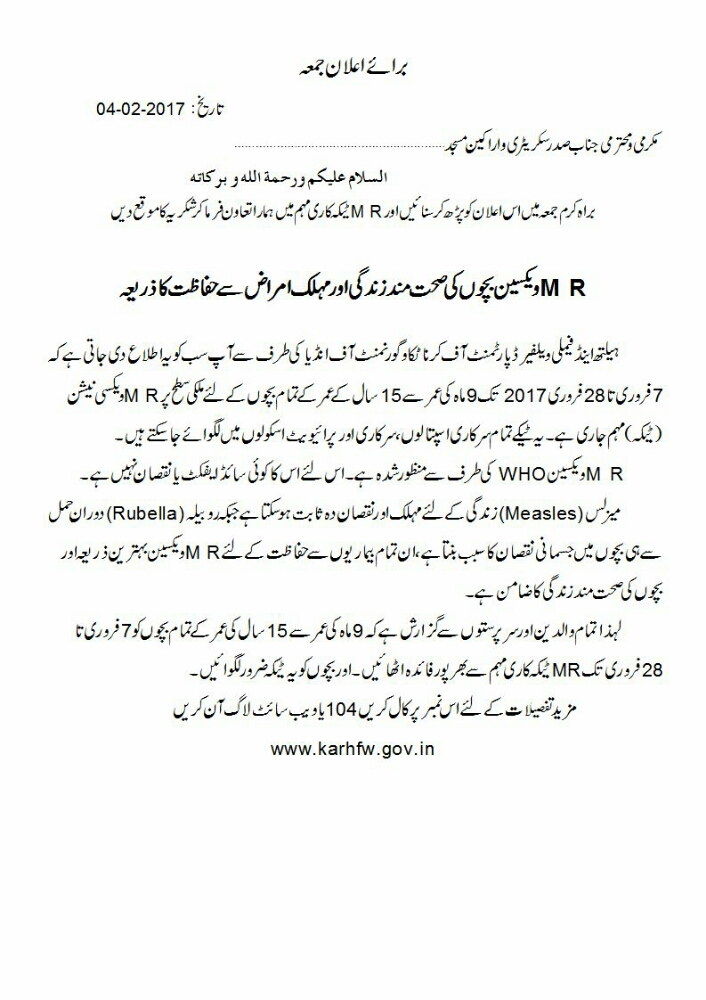 Measles-Rubella  Vaccination Campaign February 2017 Karnataka
Appeals from Chief Minster & Health Minister
Published in 41 Newspapers in different languages
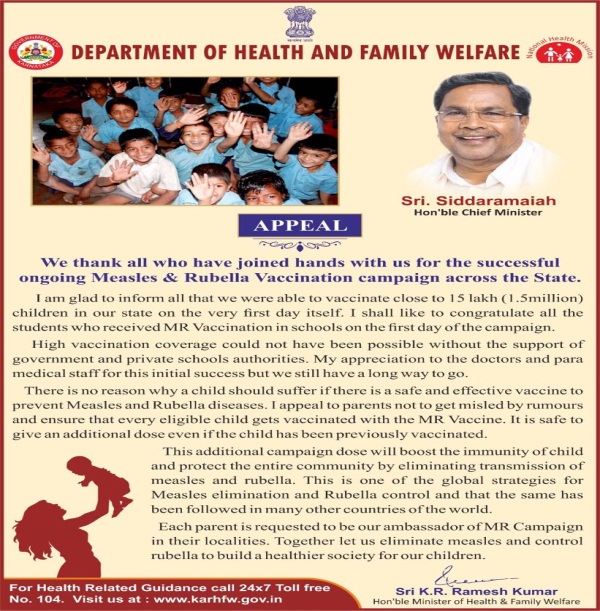 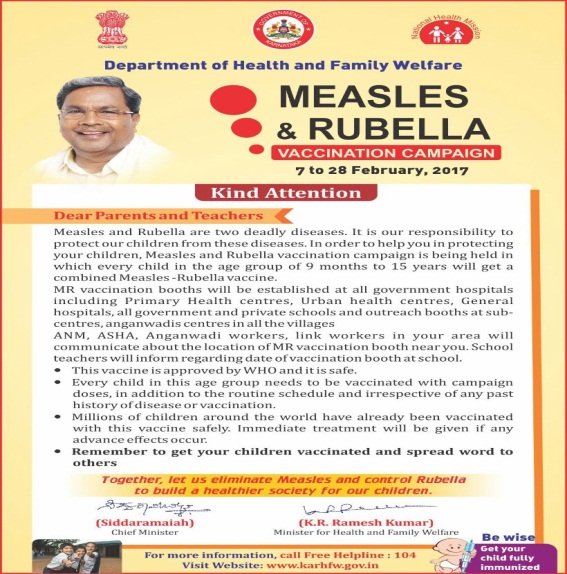 Kannada, English, Hindi, Urdu, Tamil, Marathi etc.
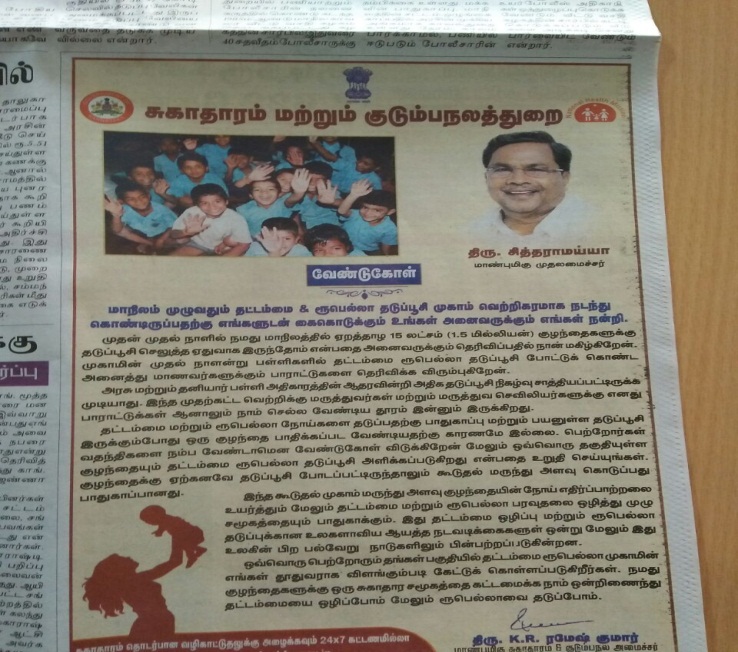 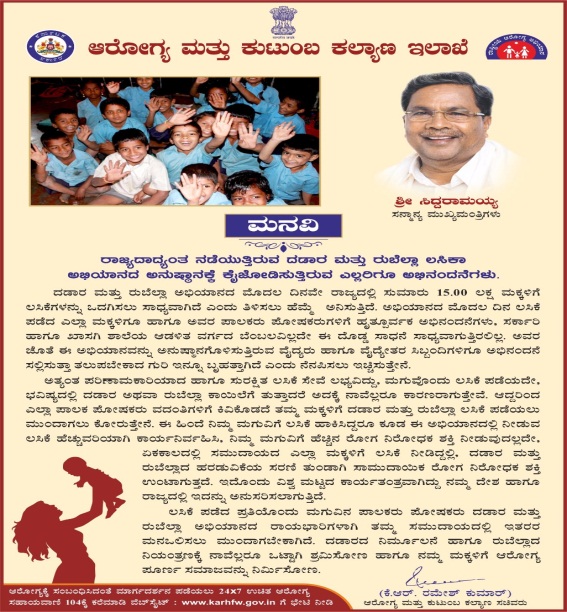 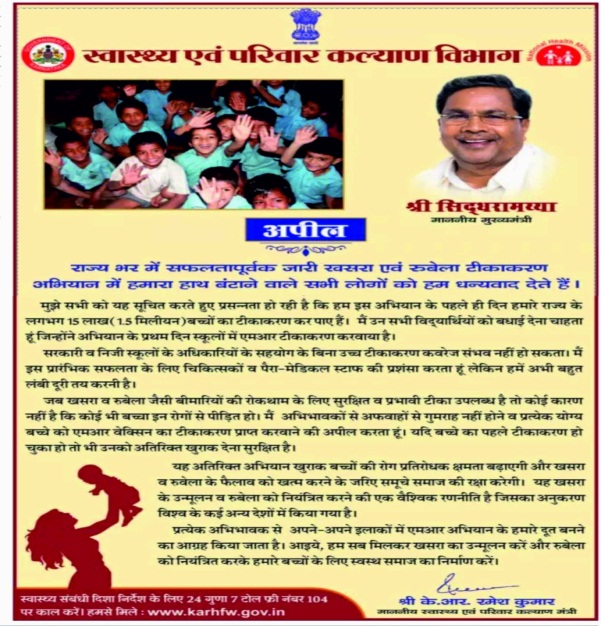 Measles-Rubella  Vaccination Campaign February 2017 Karnataka
Joint Media briefing by Health Minister and Education Minister
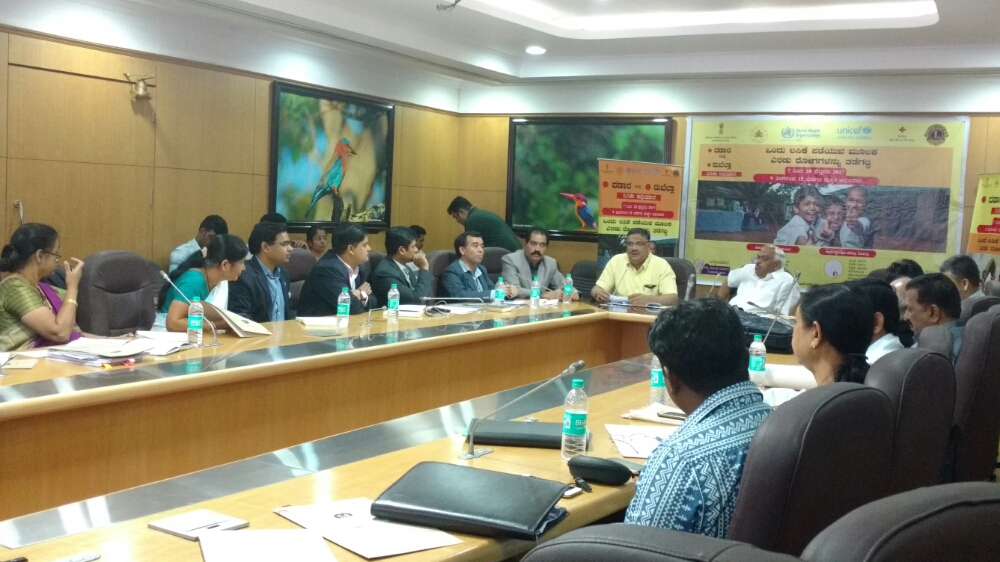 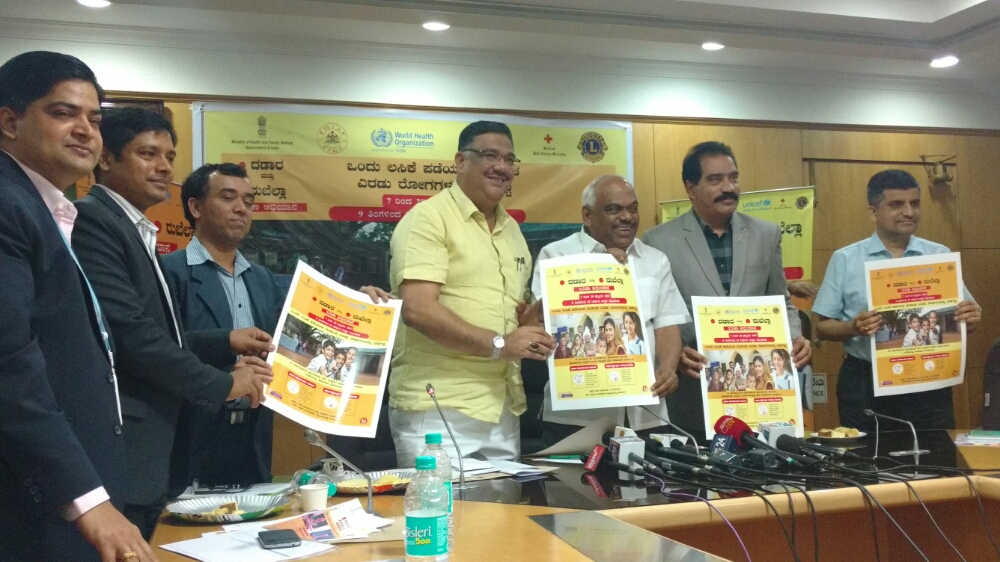 Measles-Rubella  Vaccination Campaign February 2017 Karnataka
Positive video clips from vaccinated children circulated widely convinced many hesitant parents not to believe in rumours and vaccinate their children safely
Measles-Rubella  Vaccination Campaign February 2017 Karnataka
Reaching to all: Metro stations, Airport standees
Bus branding, Community leaders meetings, Hoardings,
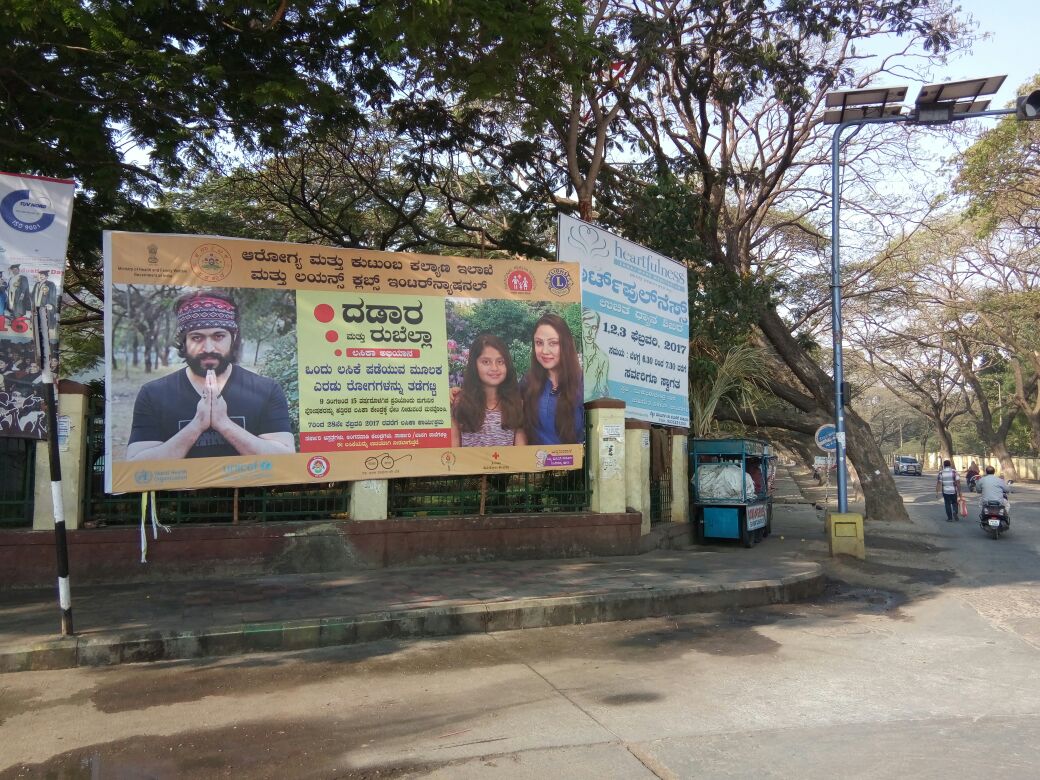 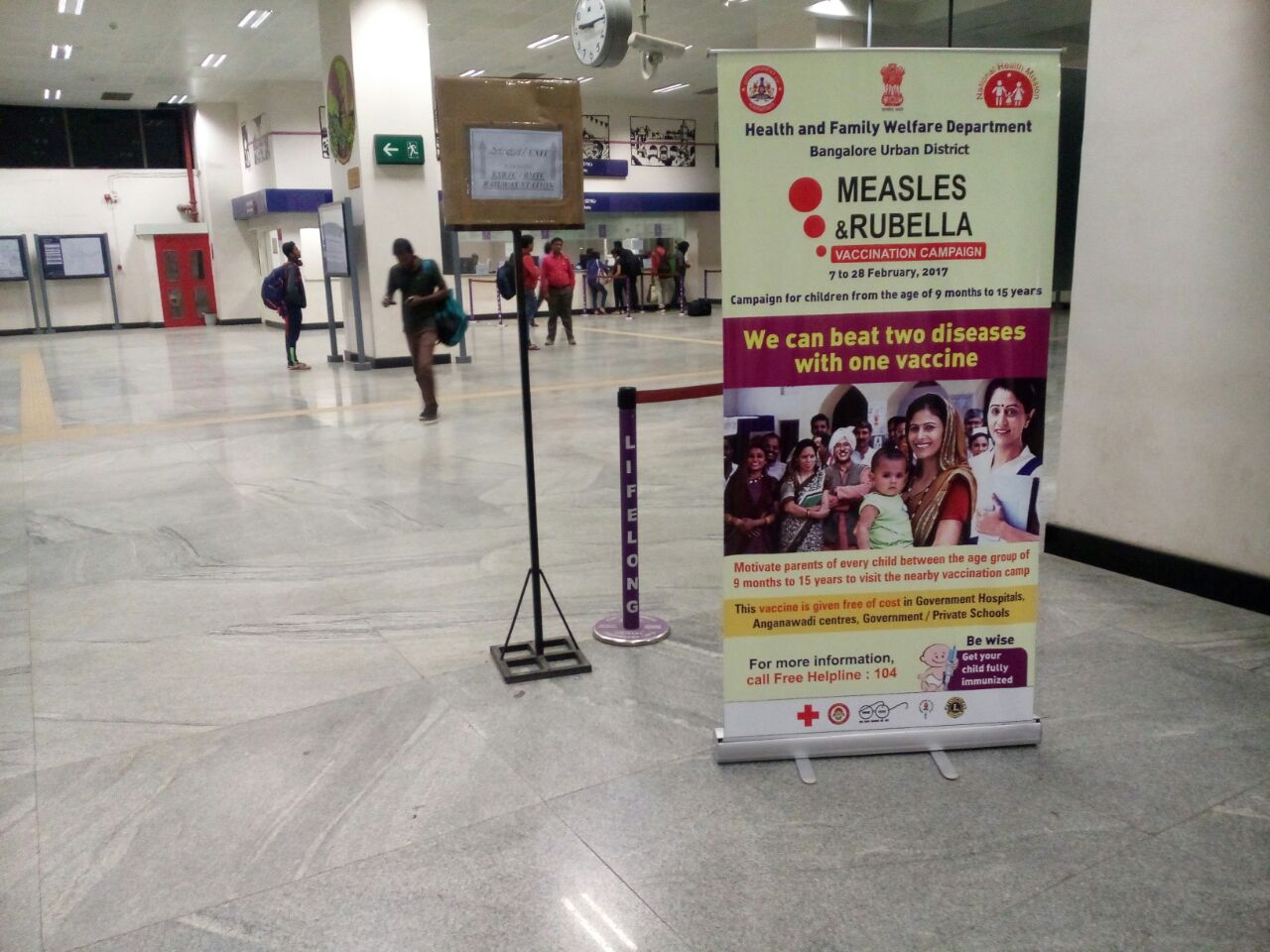 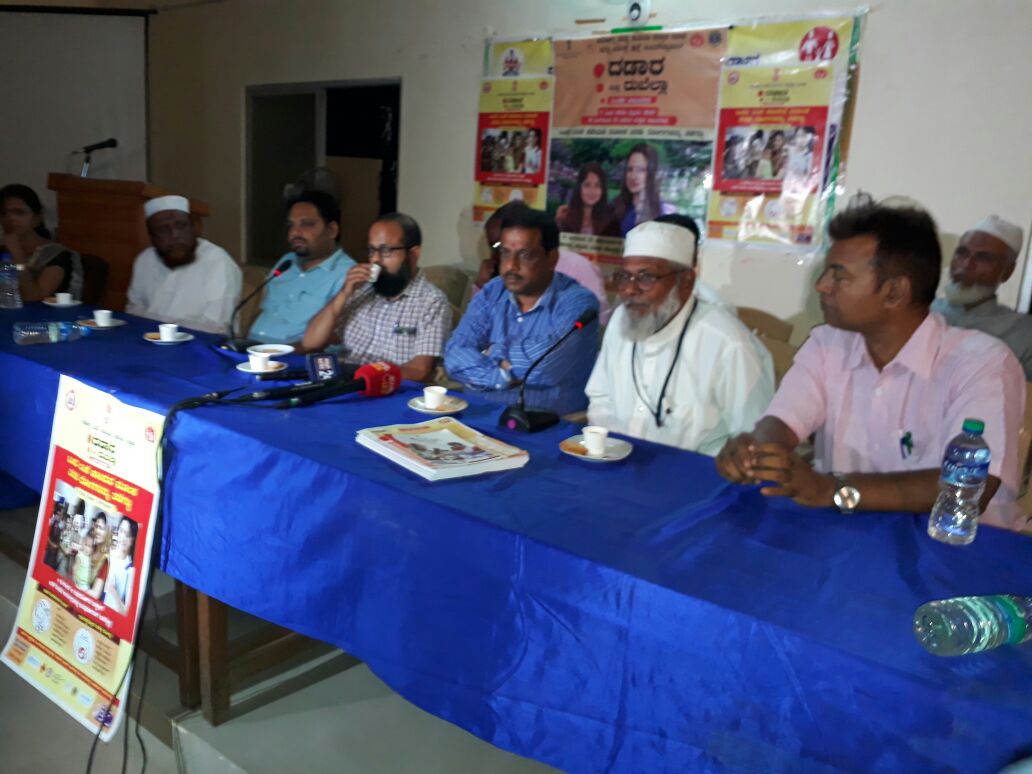 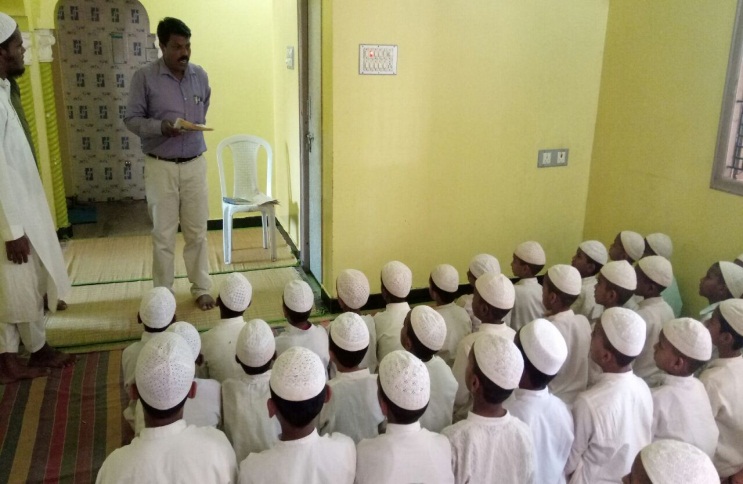 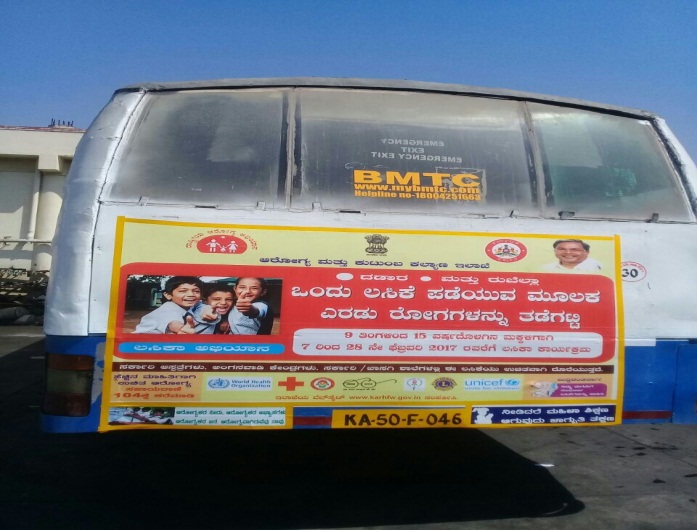 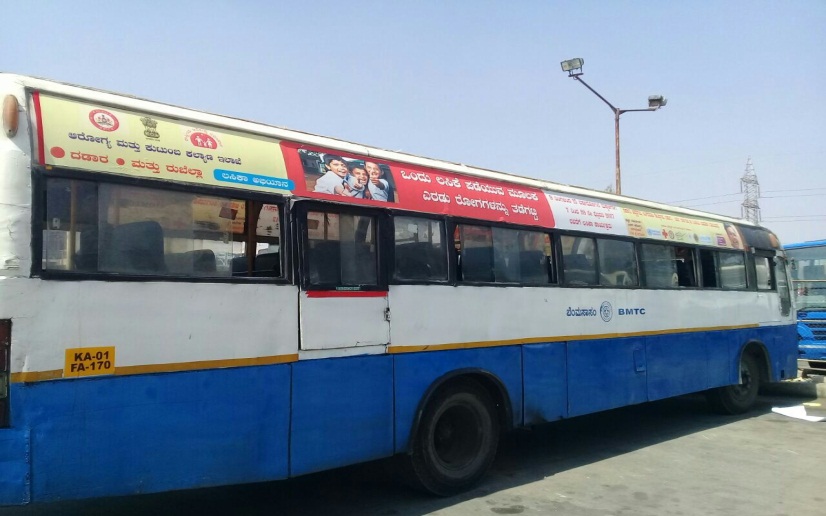 Reaching out to all: Announcements in Trains, Milk packets, Bus tickets, Newspaper skyber ads
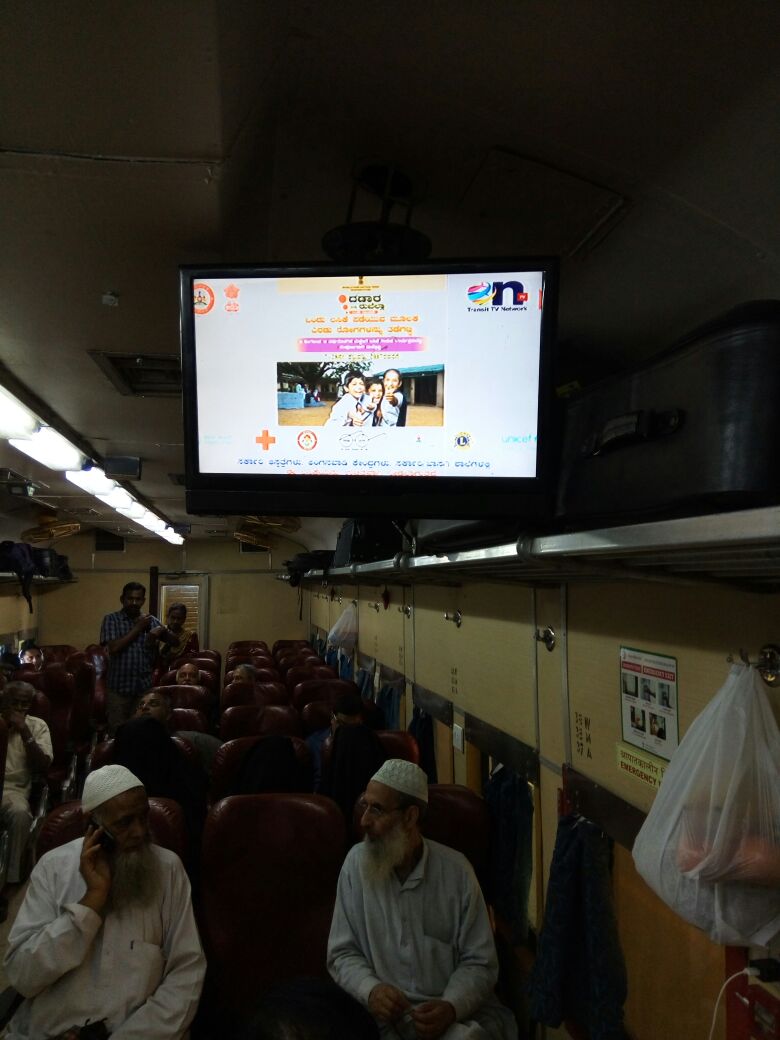 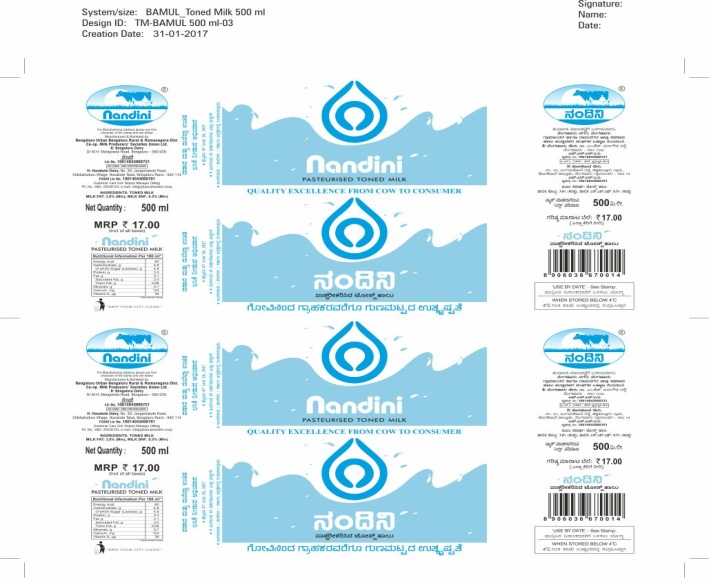 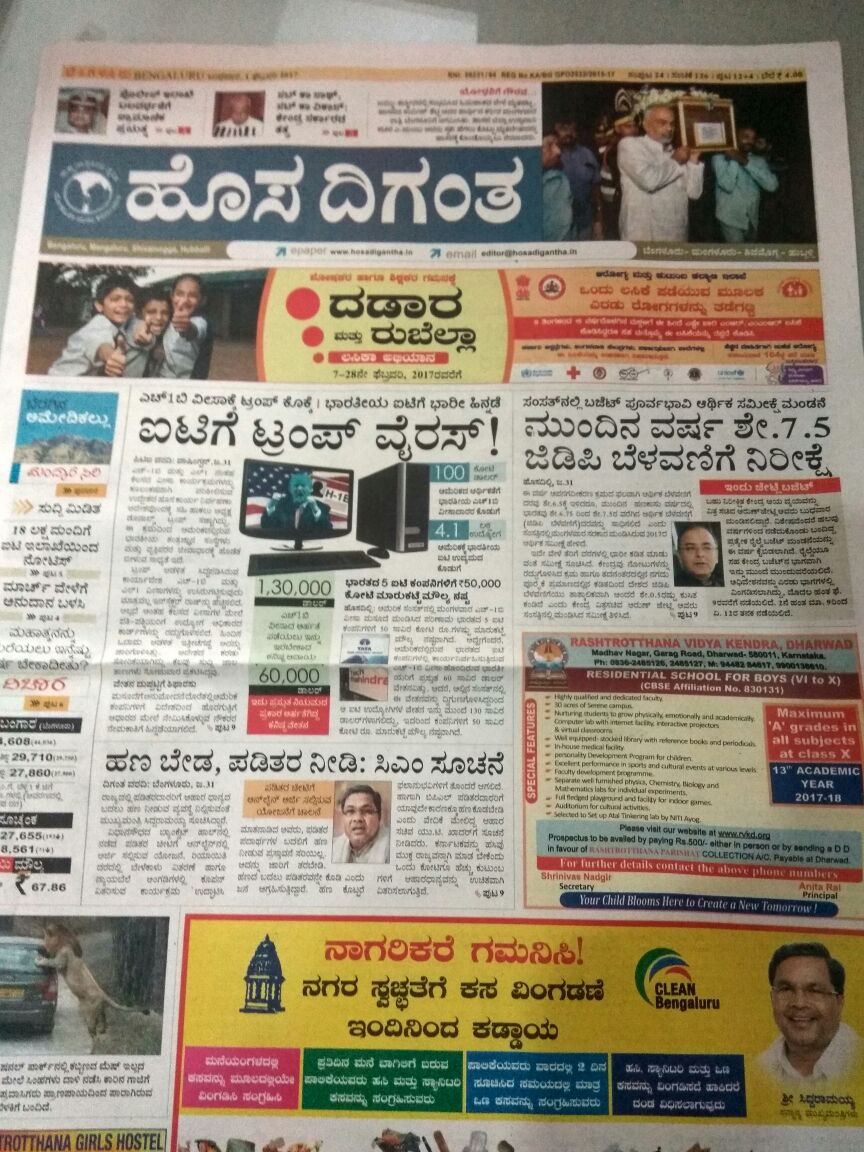 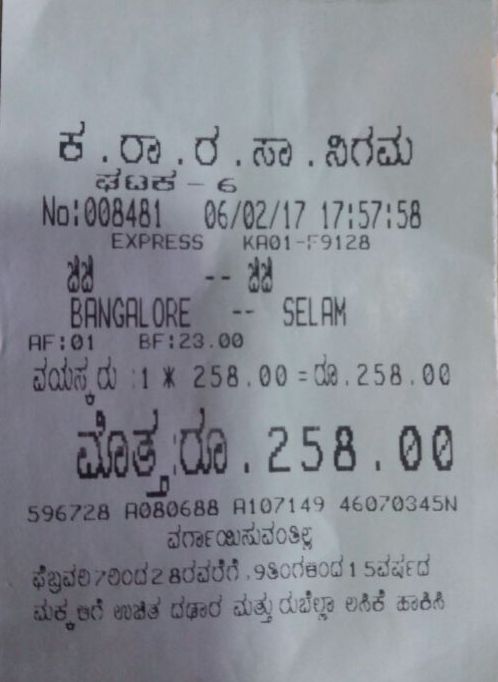 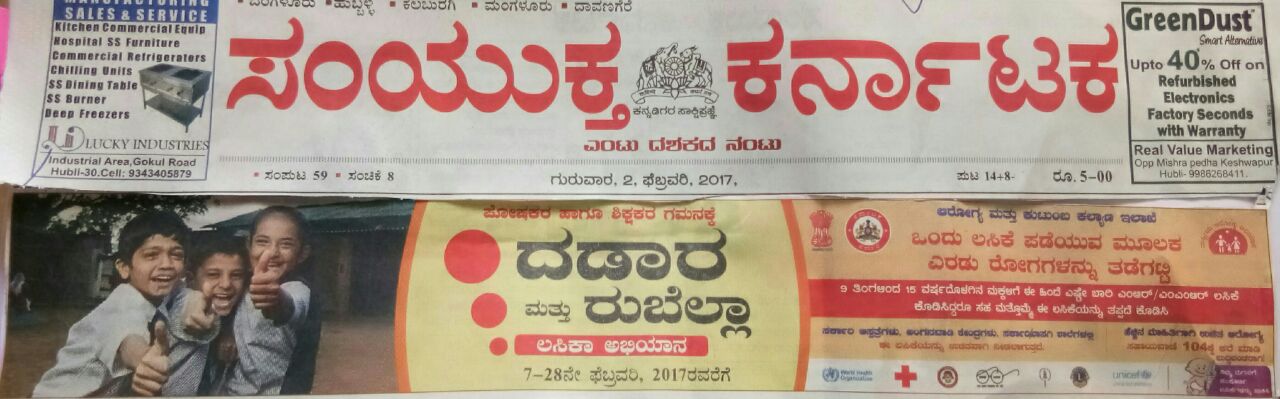 Measles-Rubella  Vaccination Campaign February 2017 Karnataka
Daily supervision autos with mike systems
Kala Jatha VanDramas/Roleplays- Vaccination
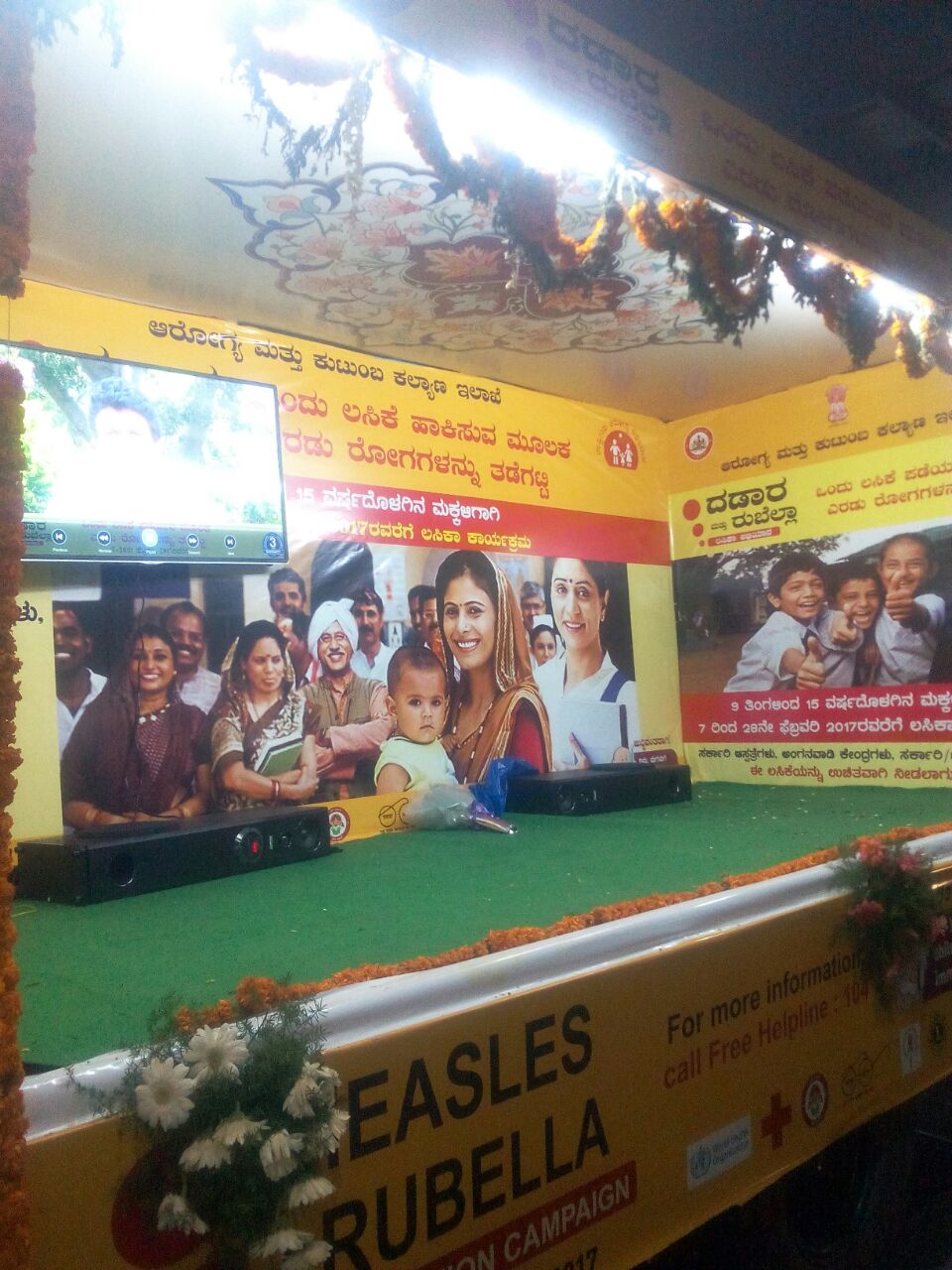 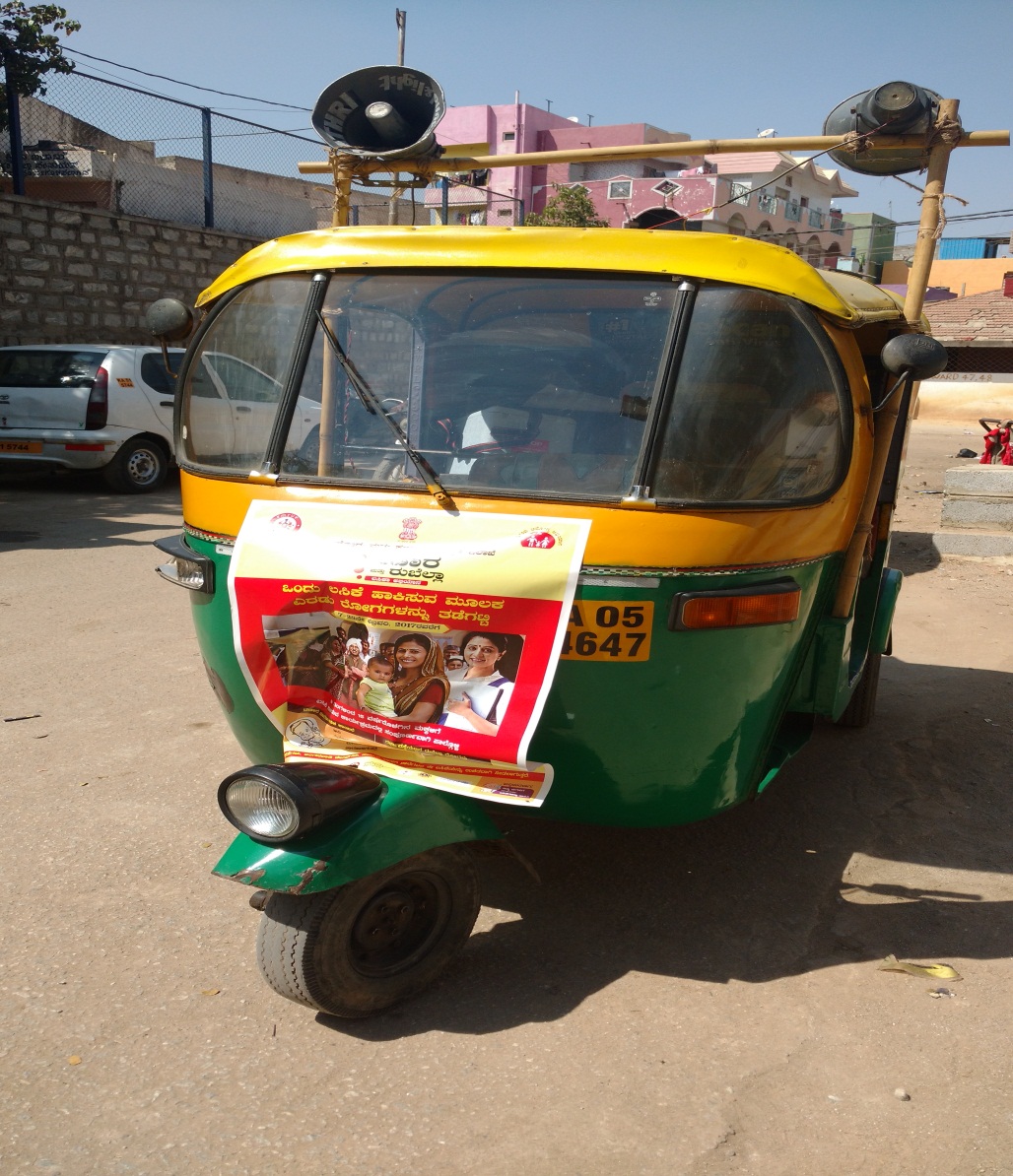 Measles-Rubella  Vaccination Campaign February 2017 Karnataka
Support from Religious leaders
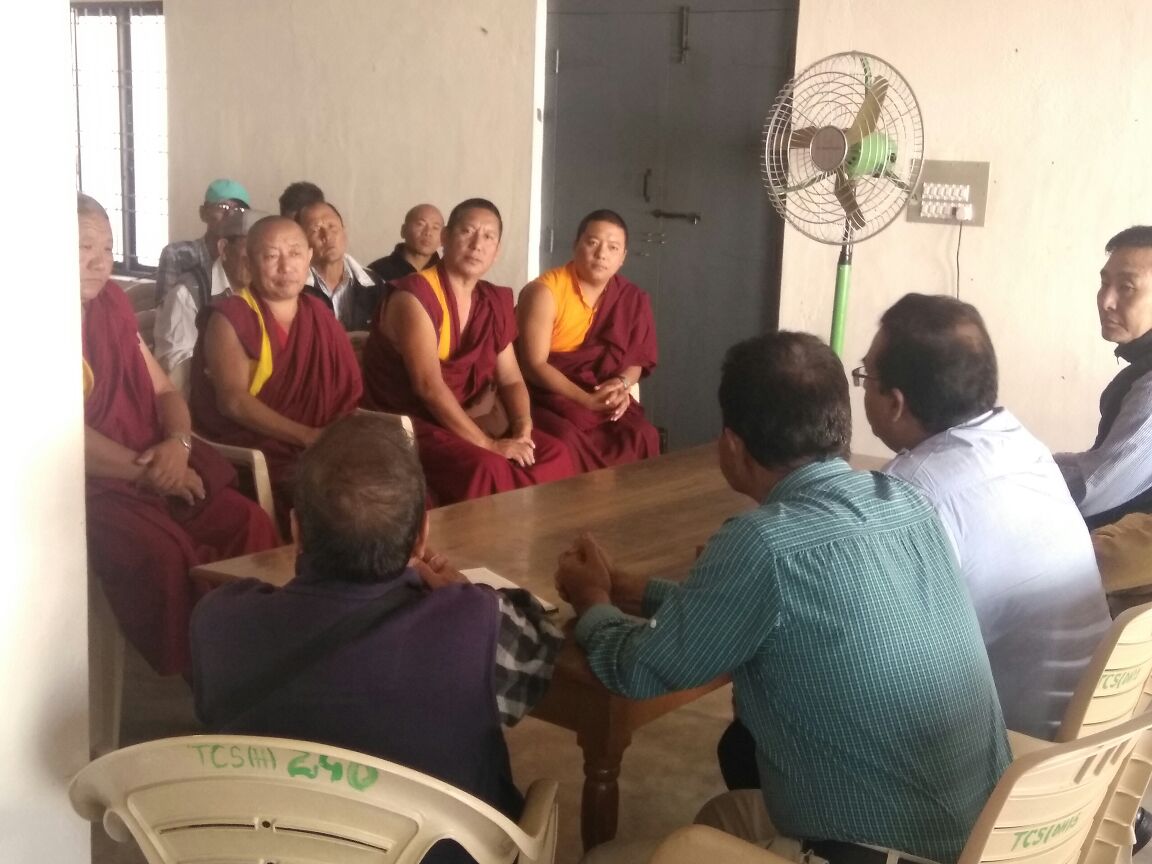 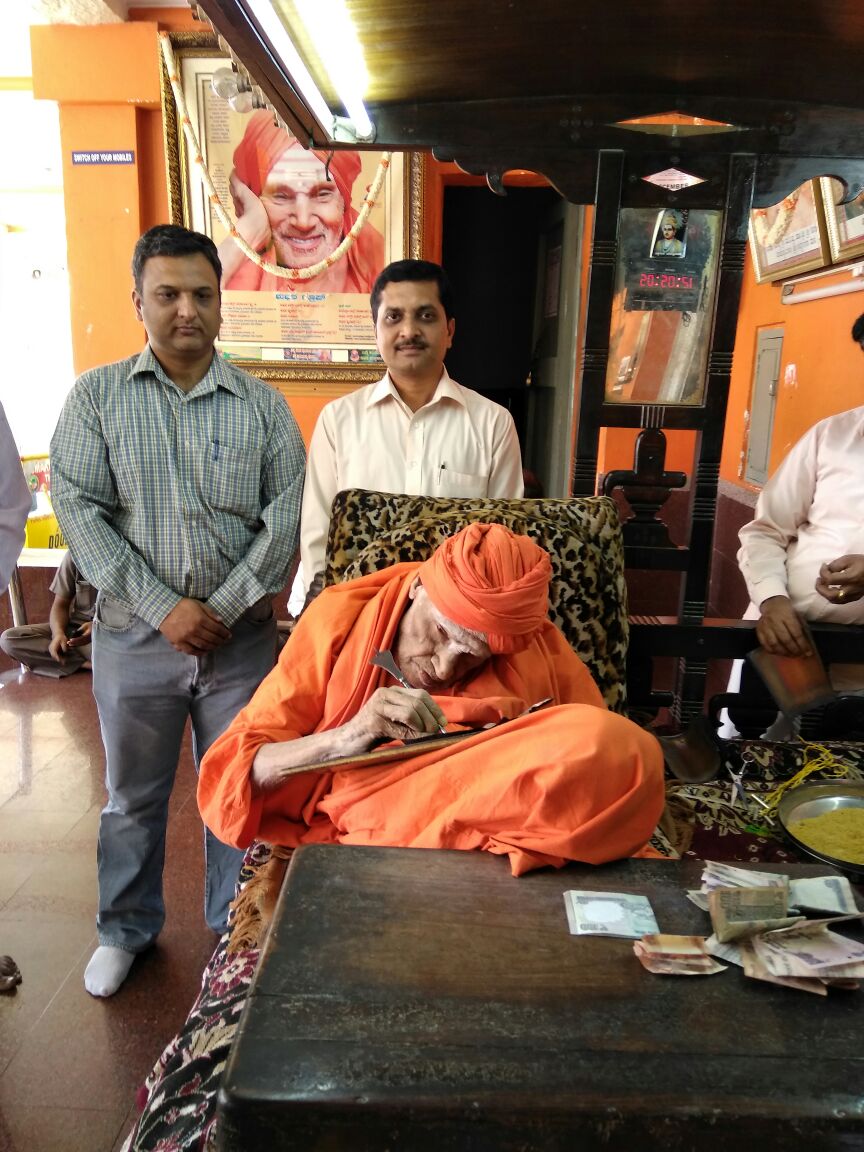 Measles-Rubella  Vaccination Campaign February 2017 Karnataka
National Launch of MR campaign 5th Feb
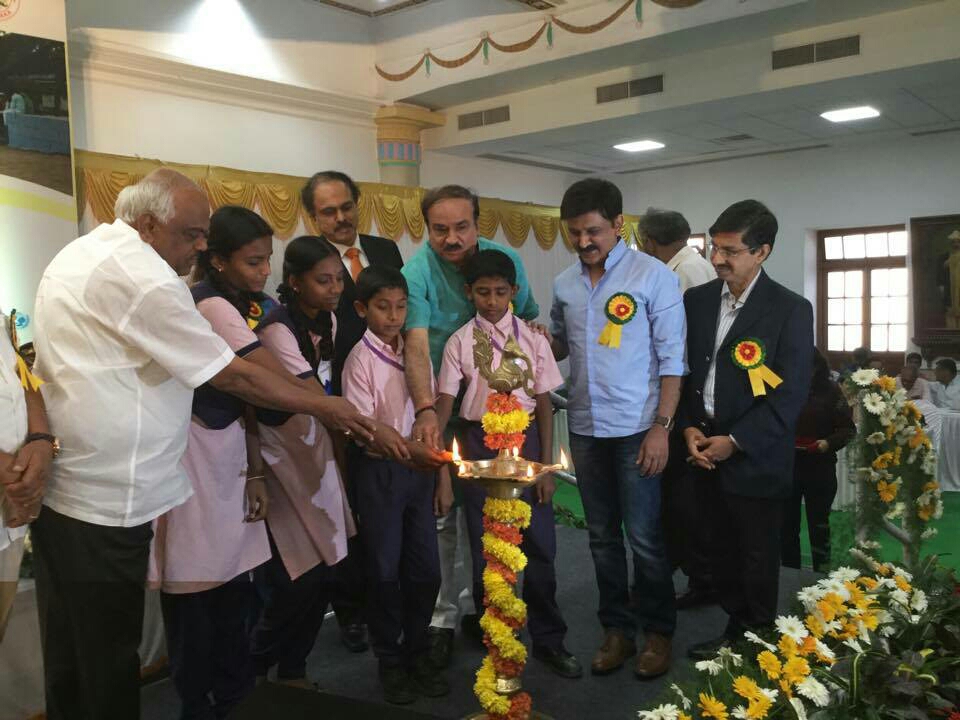 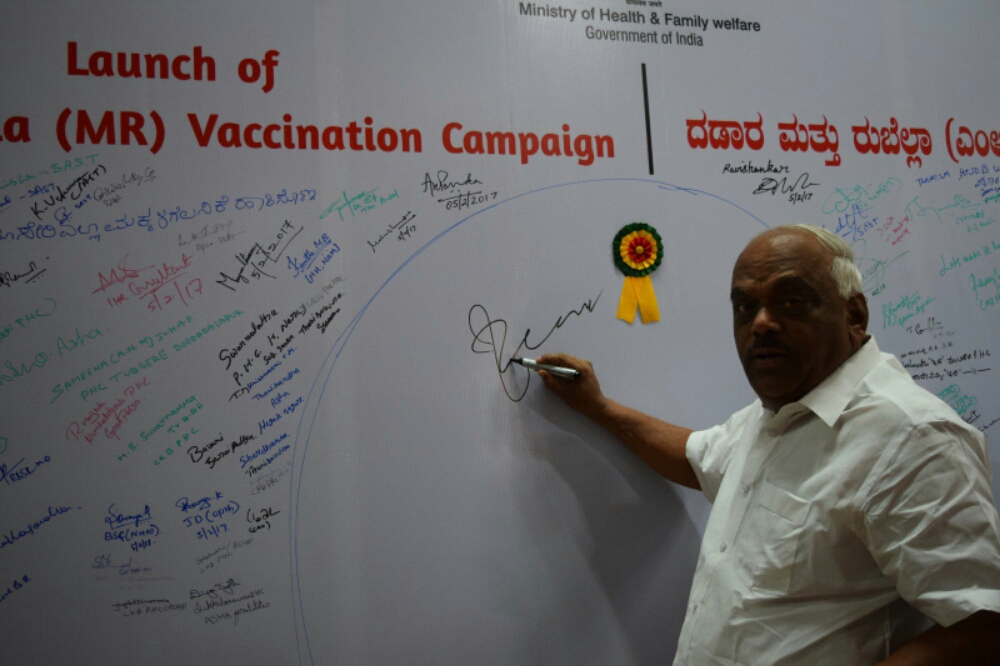 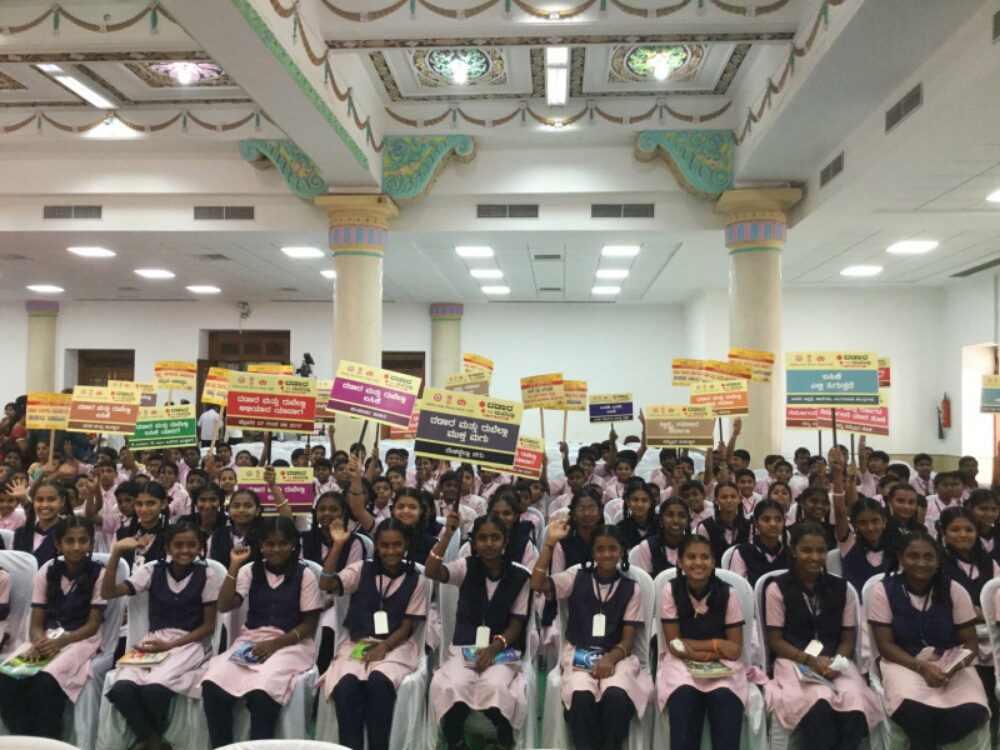 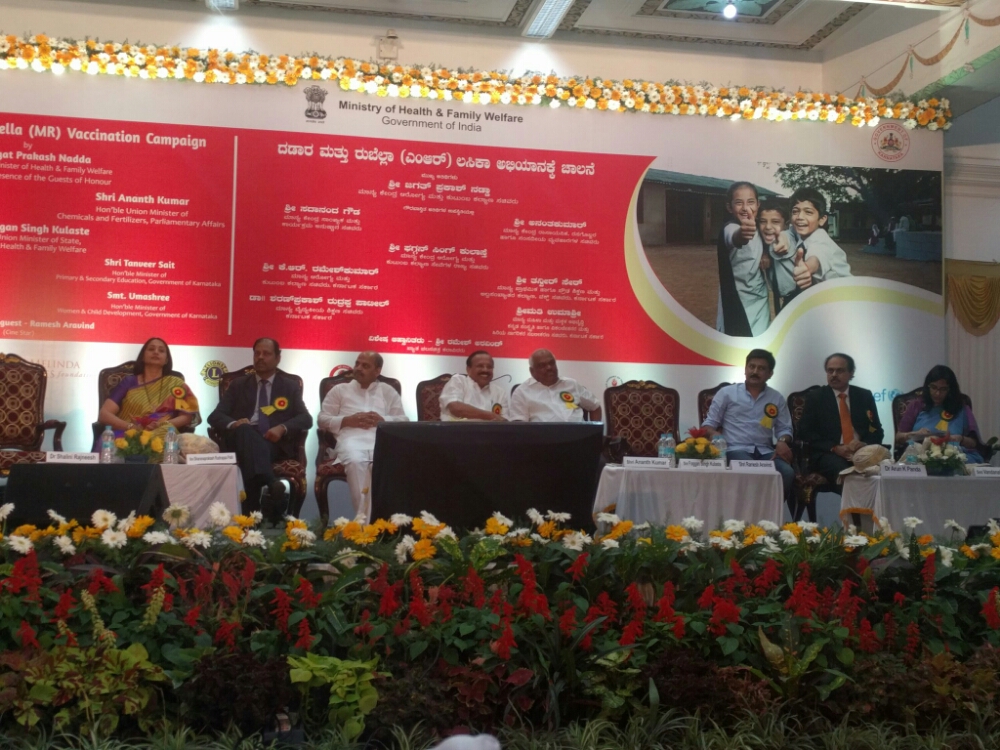 Measles-Rubella  Vaccination Campaign February 2017 Karnataka
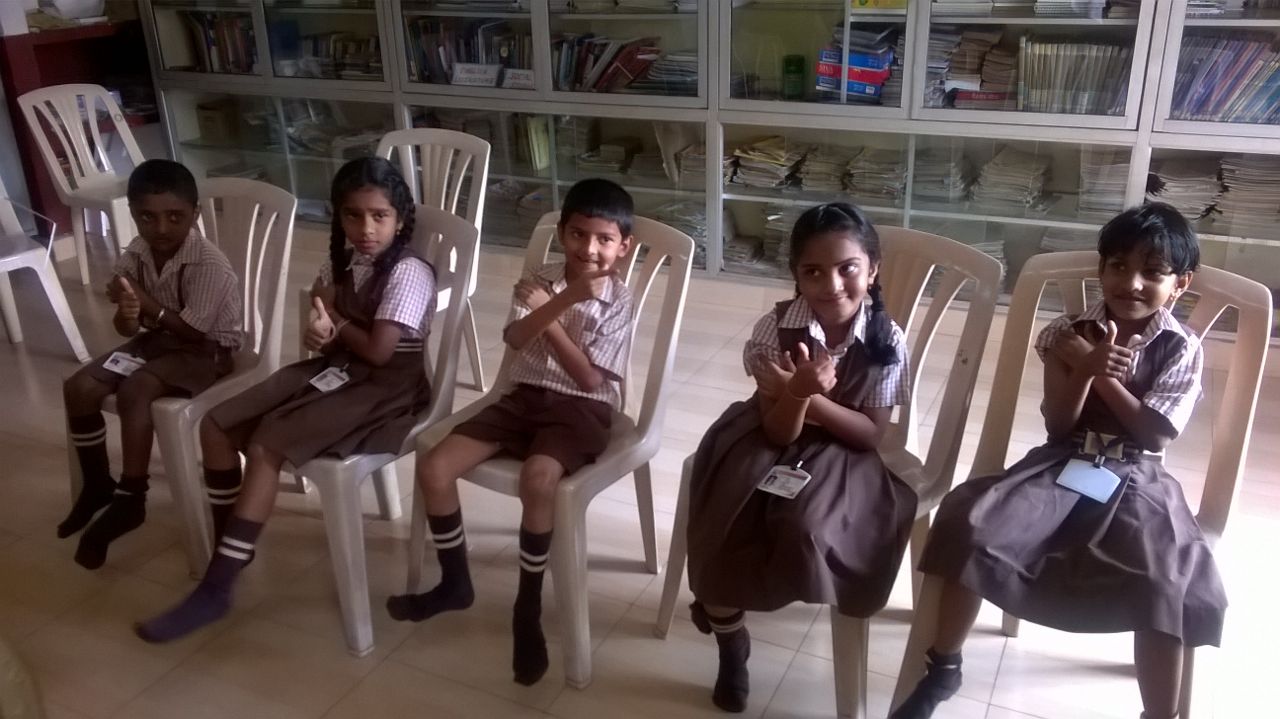 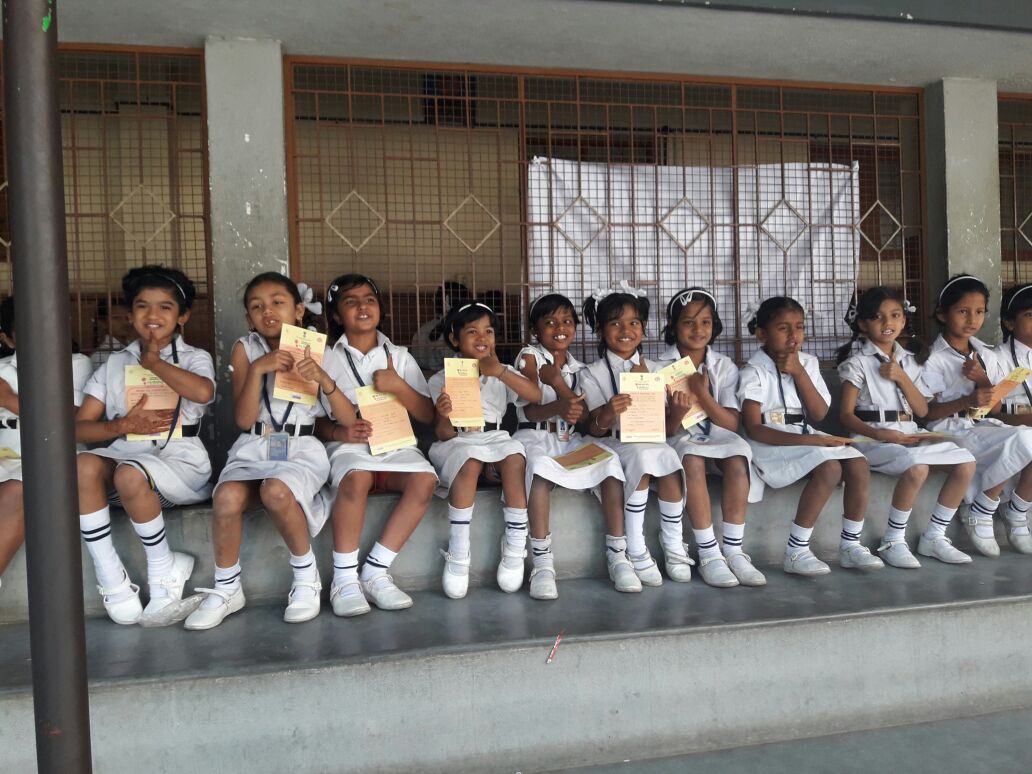 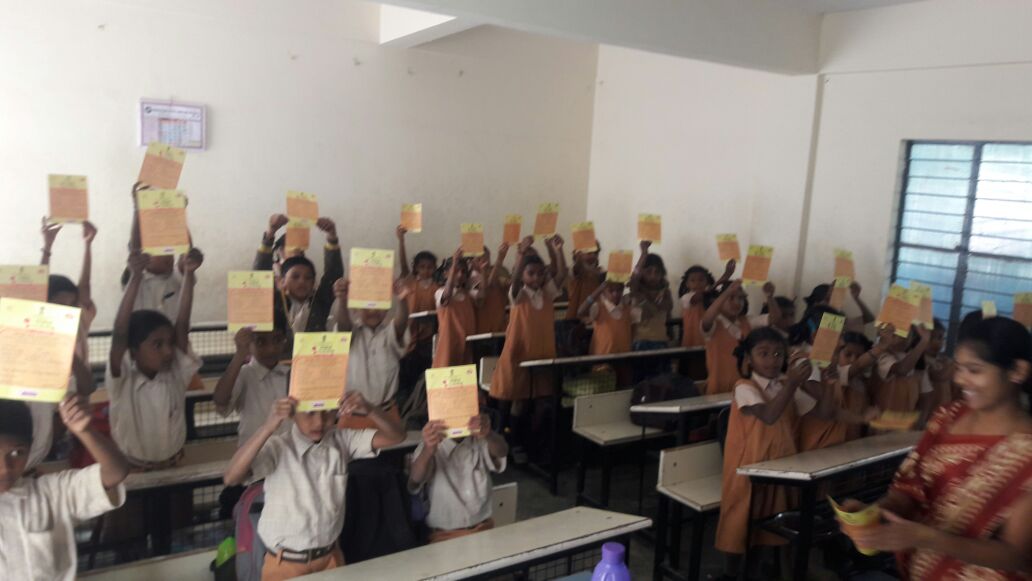 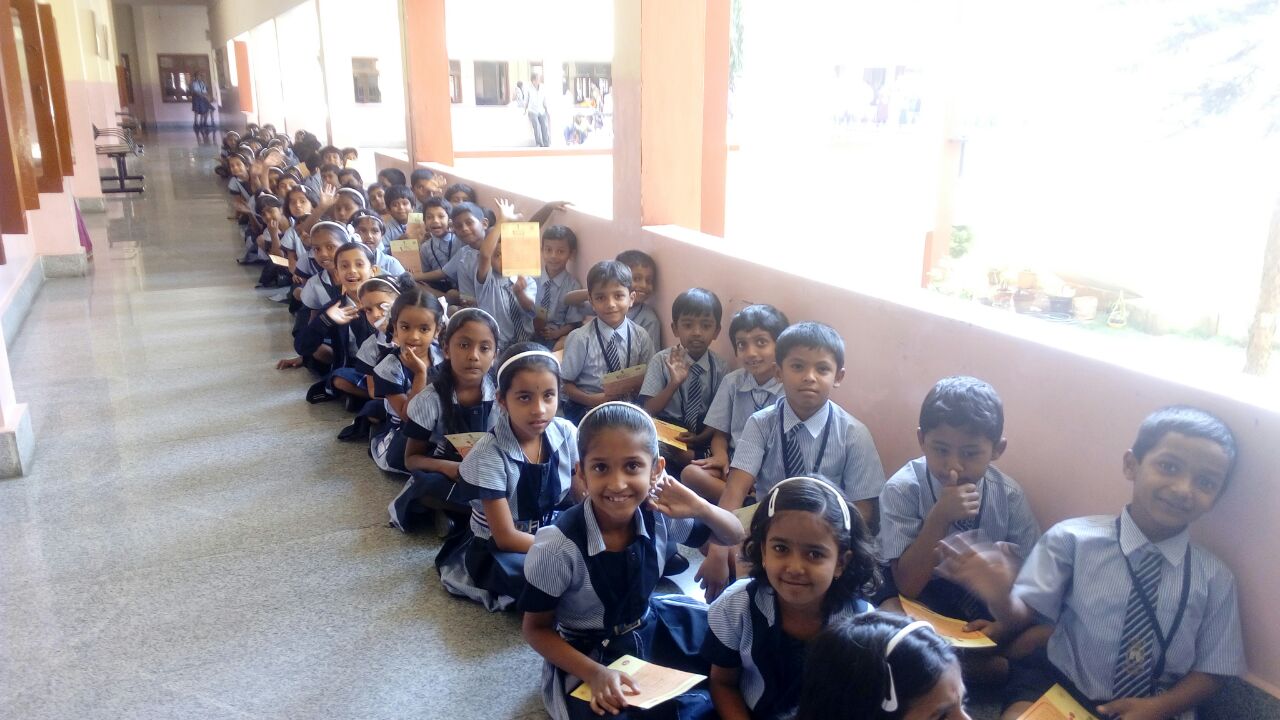 Thank you
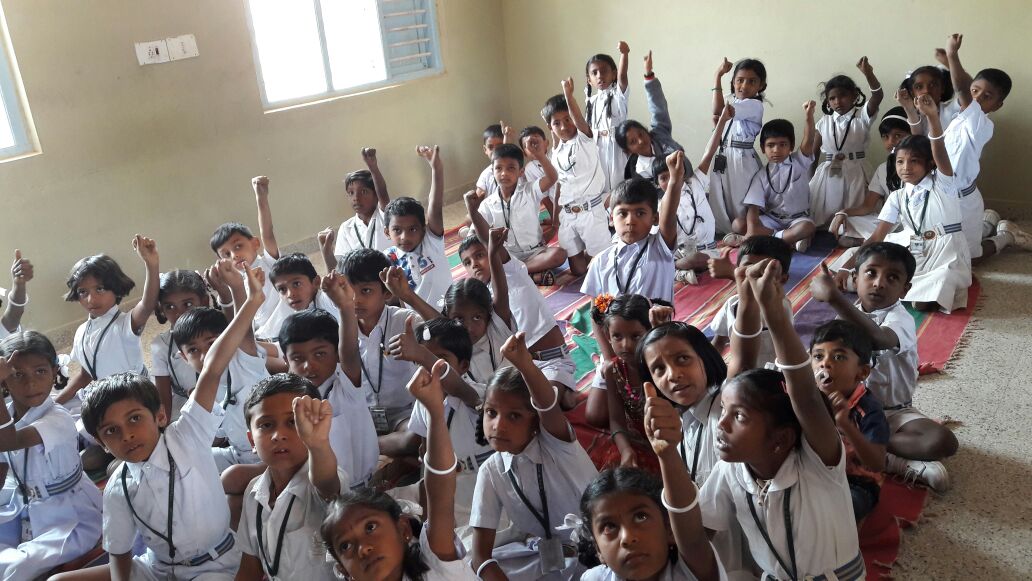 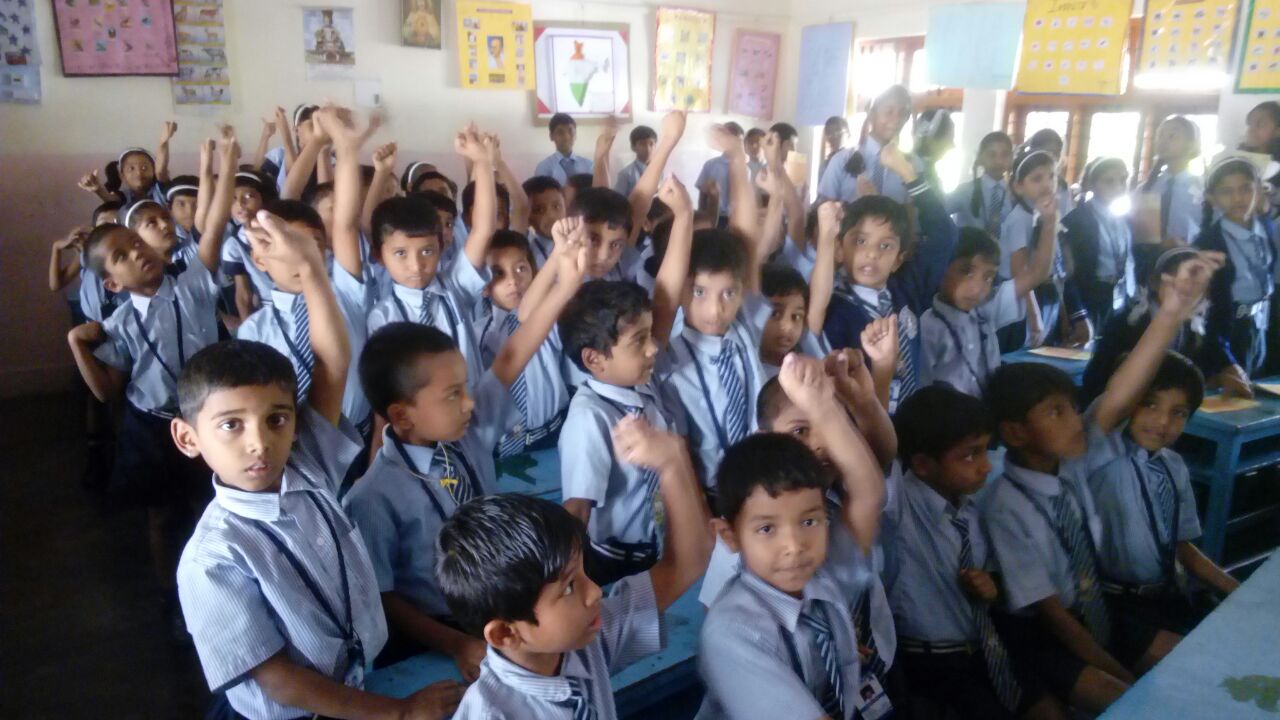